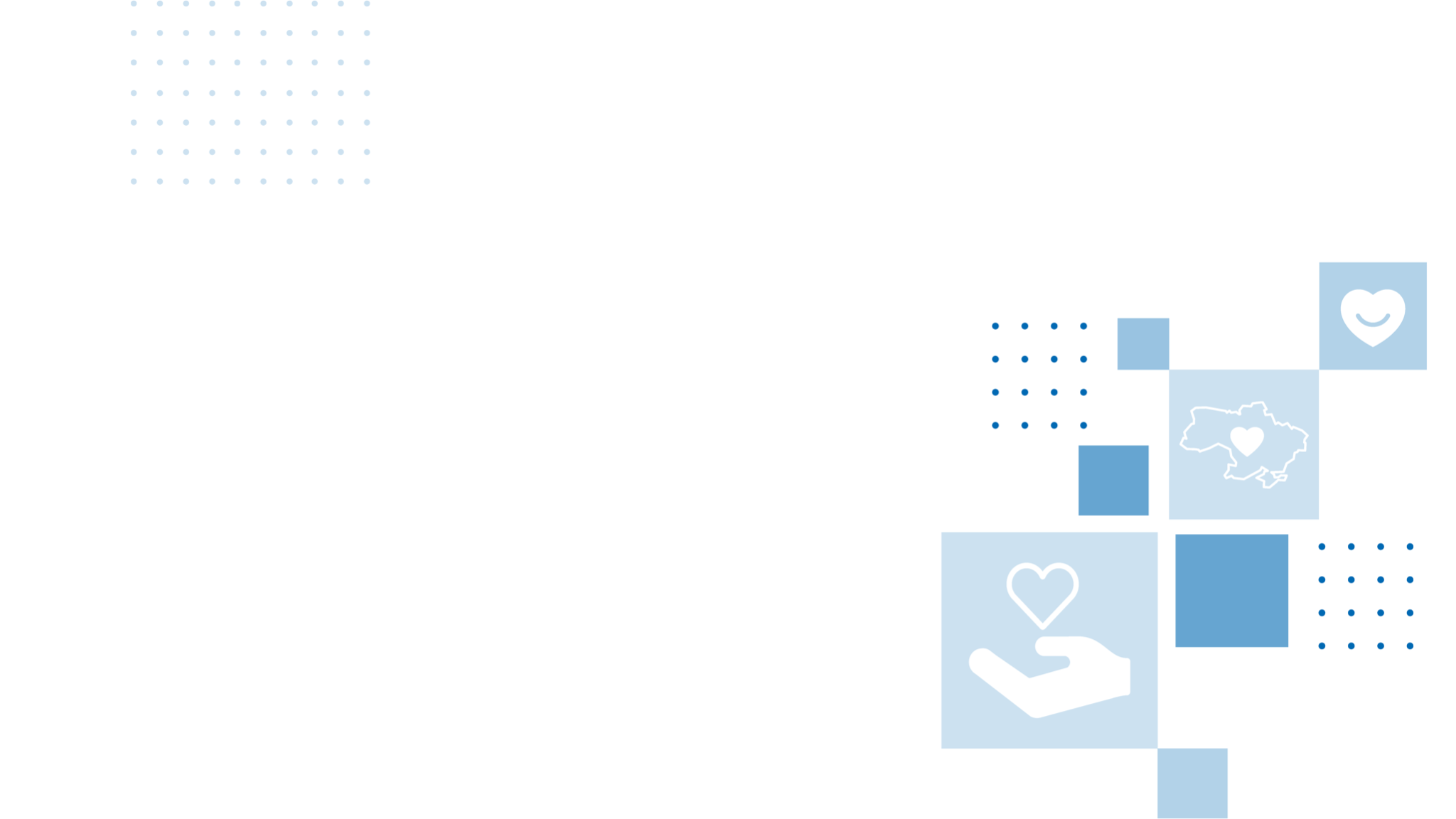 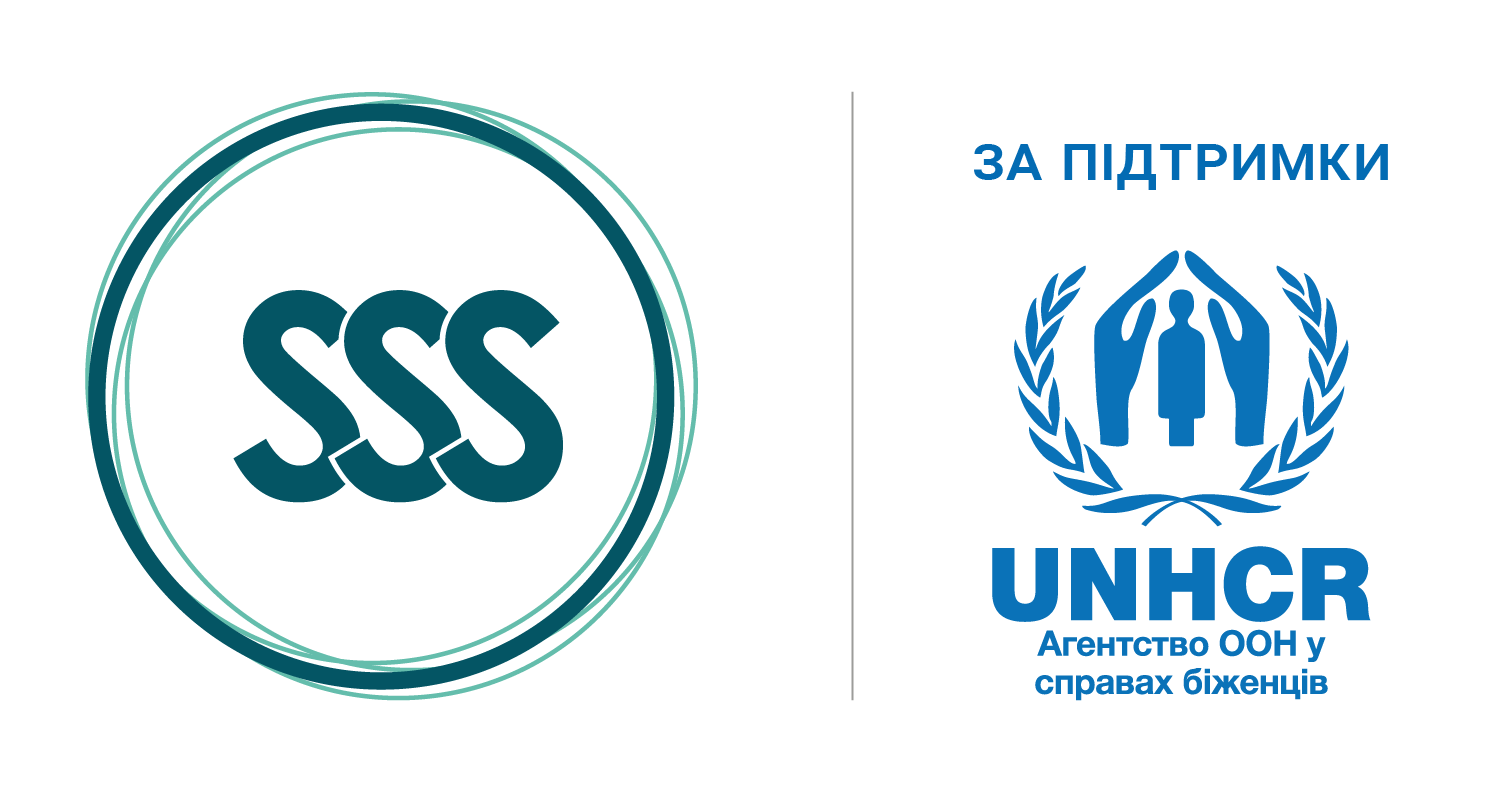 Результати соціологічного дослідження щодо доступності та якості надання соціальних та адміністративних послуг у Збаразькій міській територіальній громаді Тернопільської області
проєкт "Підтримка спроможності системи соціального захисту населення щодо реєстрації внутрішньо переміщених осіб" _____________________
2023 рік
Цей проєкт реалізується Благодійною організацією «Благодійний Фонд «Стабілізейшен Суппорт Сервісез» за фінансування Агентства ООН у справах біженців (УВКБ ООН). Зміст цієї публікації є виключно відповідальністю БО «БФ «ССС» та не може використовуватися, щоб відобразити точку зору Агентства.
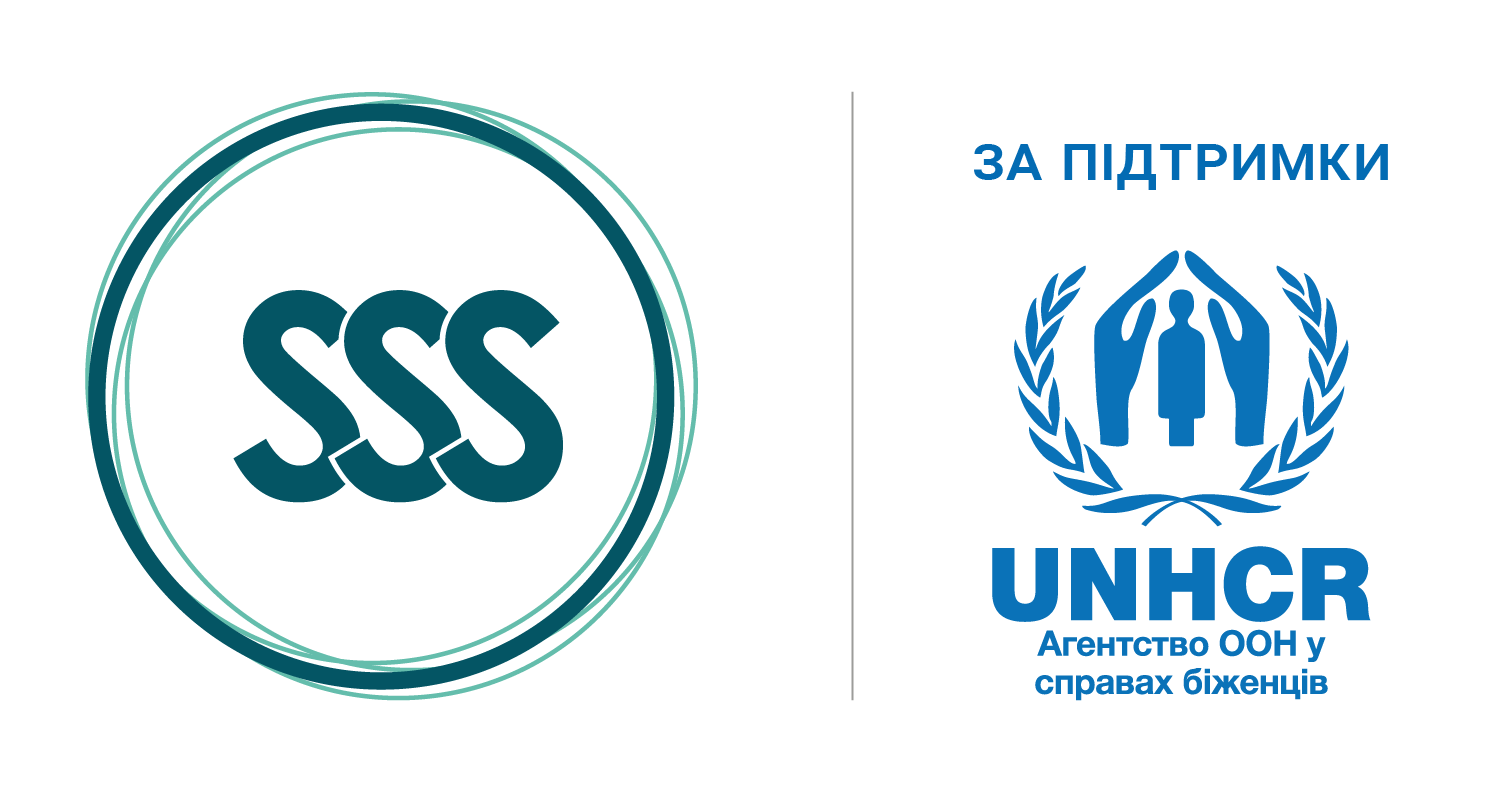 Методологія дослідження
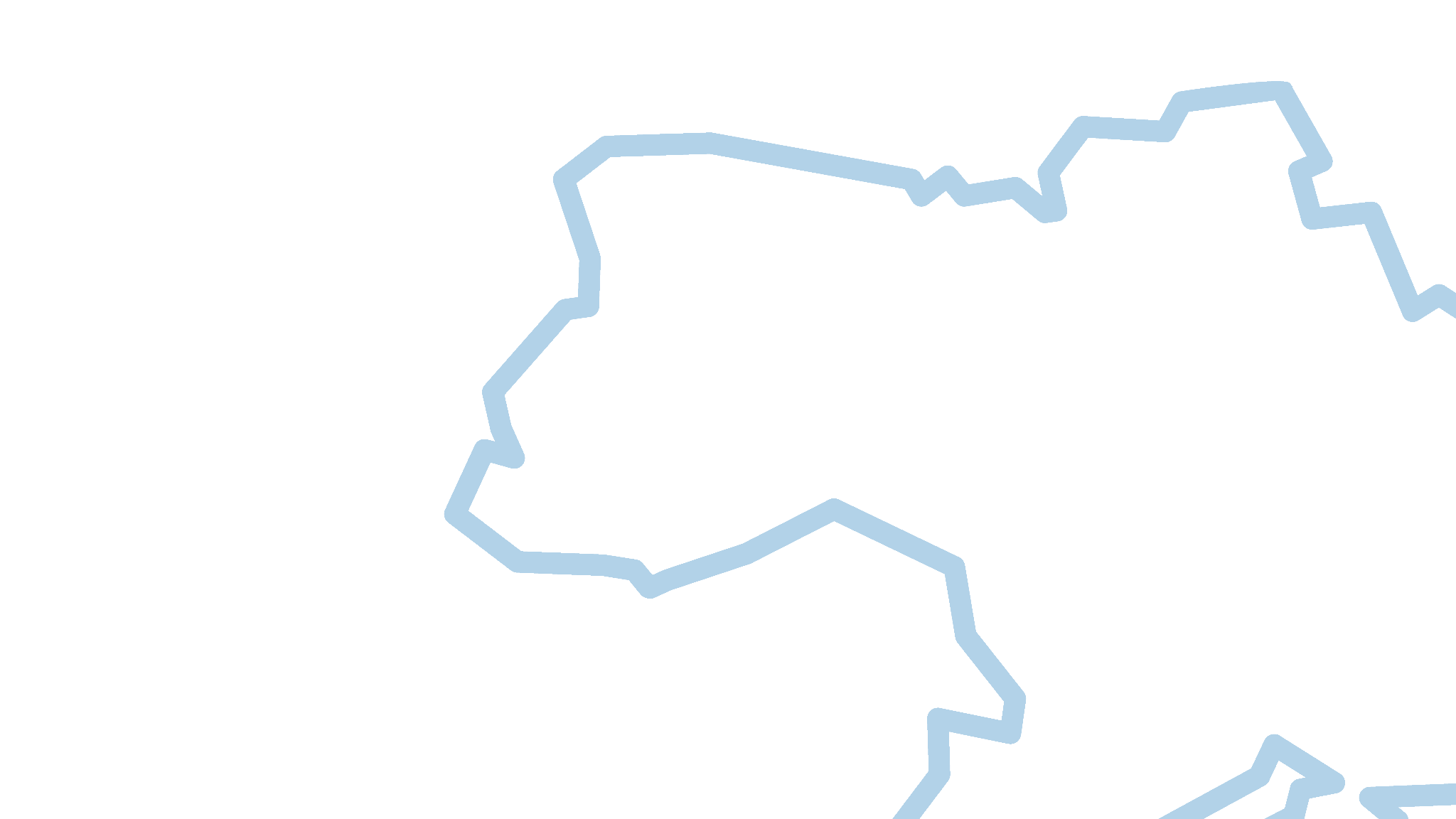 Цей проєкт реалізується Благодійною організацією «Благодійний Фонд «Стабілізейшен Суппорт Сервісез» за фінансування Агентства ООН у справах біженців (УВКБ ООН). Зміст цієї публікації є виключно відповідальністю БО «БФ «ССС» та не може використовуватися, щоб відобразити точку зору Агентства.
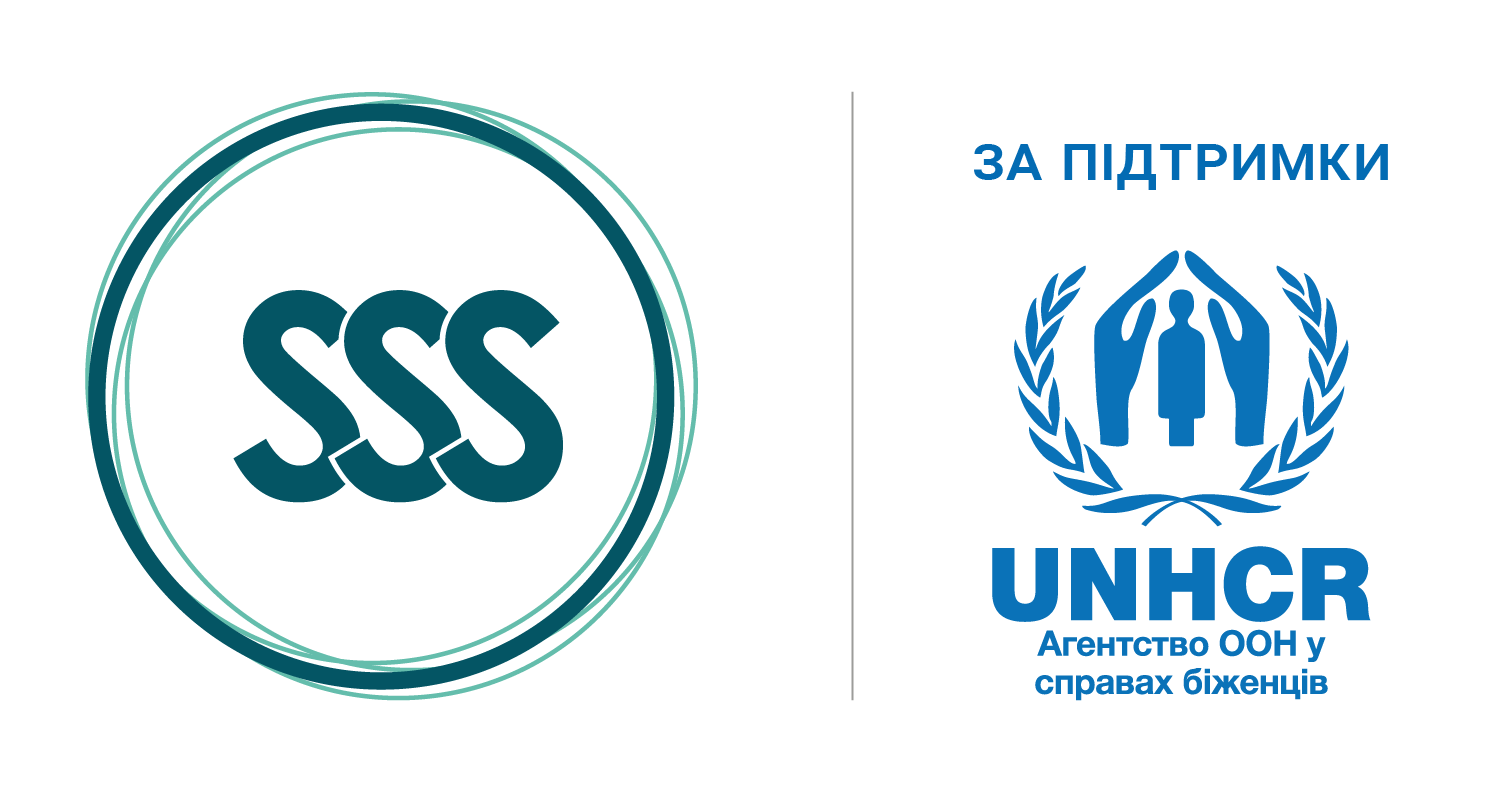 Демографічна характеристика респондентів
Географія проведення кількісного дослідження –  Збаразька ТГ (782 респонденти):
м. Збараж – 331,
Базаринський таростинський округ – 21,
Вищелуб'янський старостинський округ – 27, 
Гніздичненський старостинський округ – 80,
Іванчанський старостинський округ – 30, 
Колоднянський старостинський округ – 45, 
Красносільський старостинський округ – 42, 









Максимівський старостинський округ – 16, 
Новиківський старостинський округ – 51,
Синявський старостинський округ – 27,
Стриївський старостинський округ – 13, 
Черниховецький старостинський округ – 35, 
Шимківецький старостинський округ – 64.
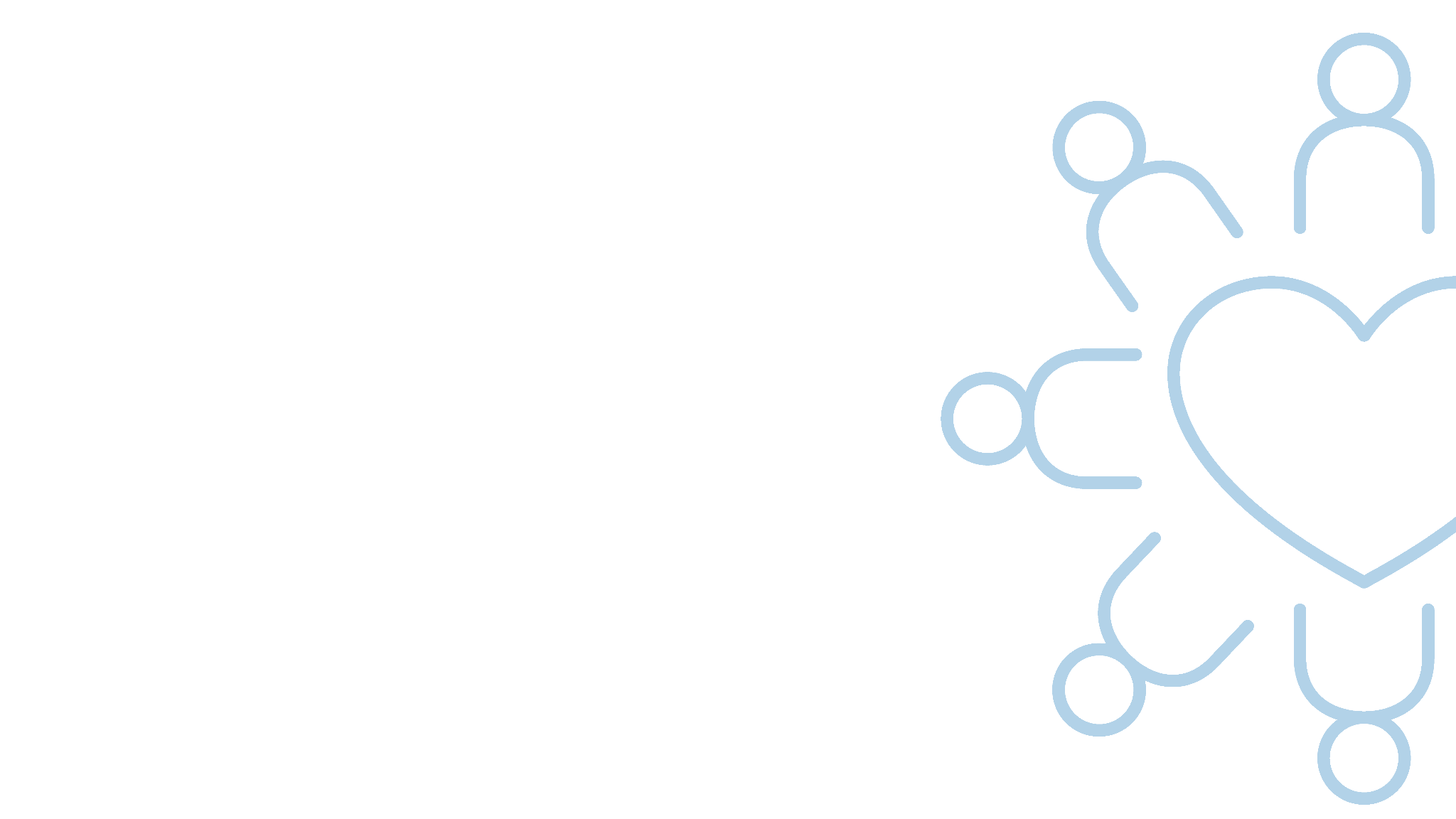 Цей проєкт реалізується Благодійною організацією «Благодійний Фонд «Стабілізейшен Суппорт Сервісез» за фінансування Агентства ООН у справах біженців (УВКБ ООН). Зміст цієї публікації є виключно відповідальністю БО «БФ «ССС» та не може використовуватися, щоб відобразити точку зору Агентства.
Демографічна характеристика респондентів
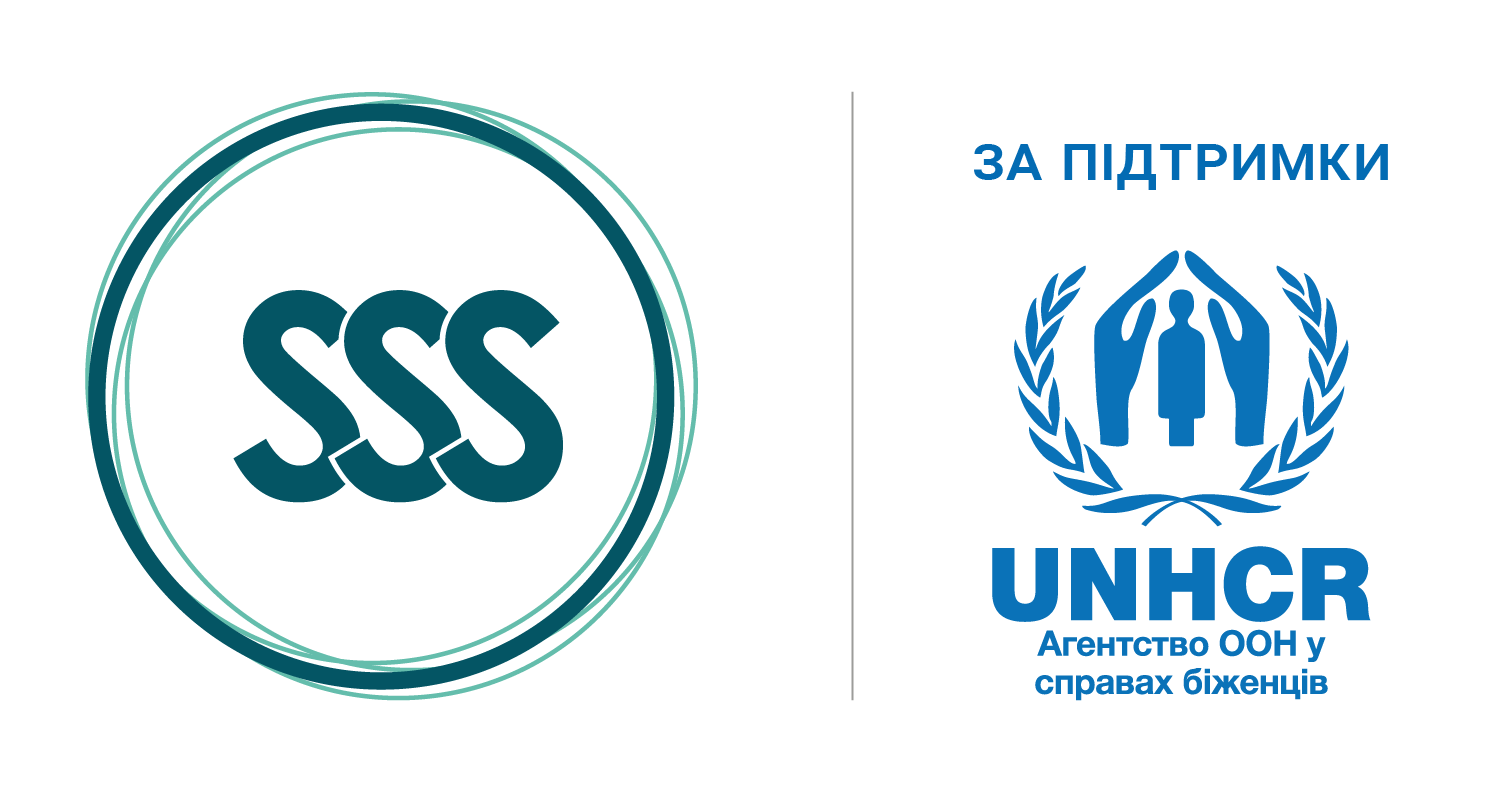 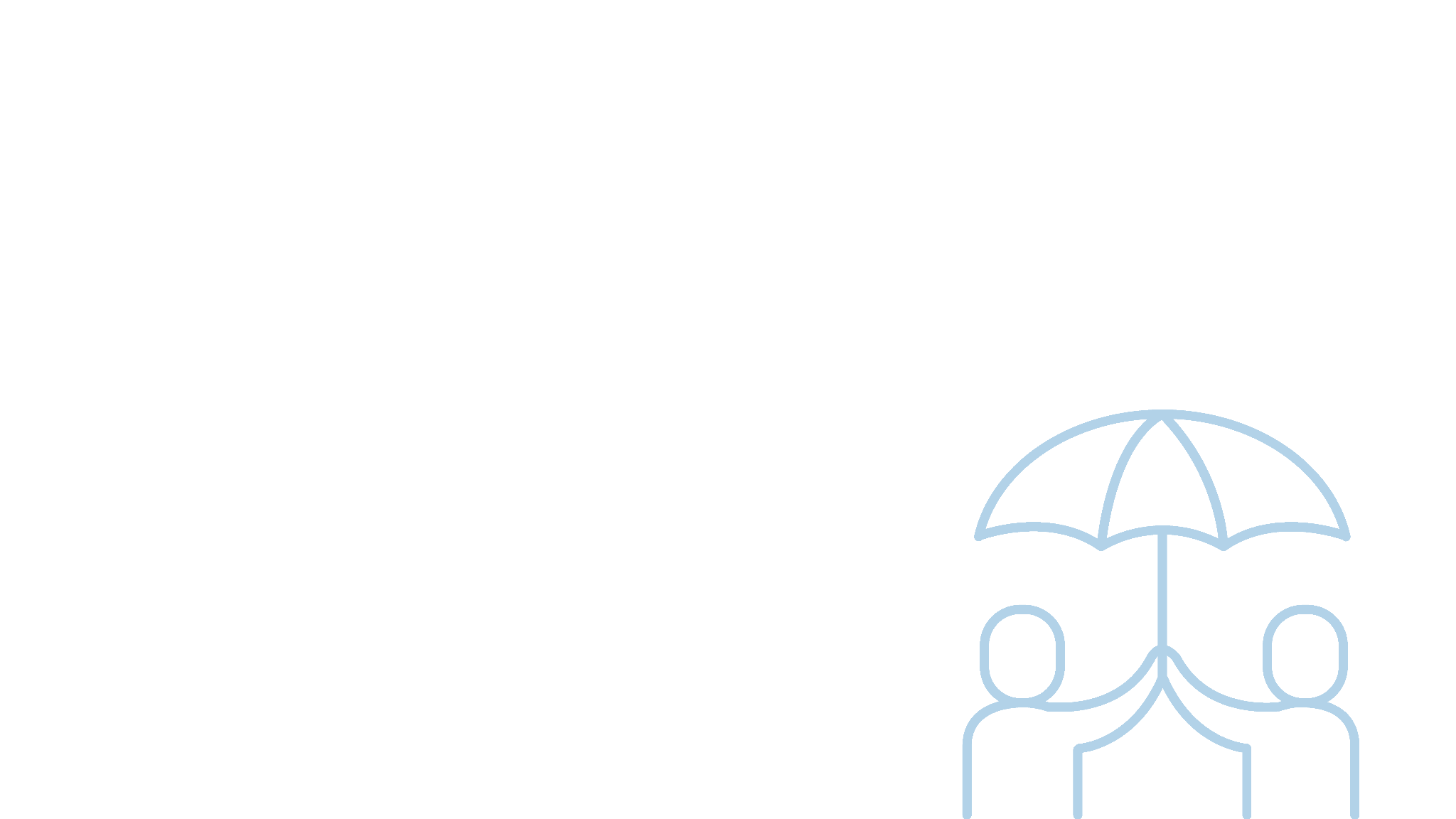 Цей проєкт реалізується Благодійною організацією «Благодійний Фонд «Стабілізейшен Суппорт Сервісез» за фінансування Агентства ООН у справах біженців (УВКБ ООН). Зміст цієї публікації є виключно відповідальністю БО «БФ «ССС» та не може використовуватися, щоб відобразити точку зору Агентства.
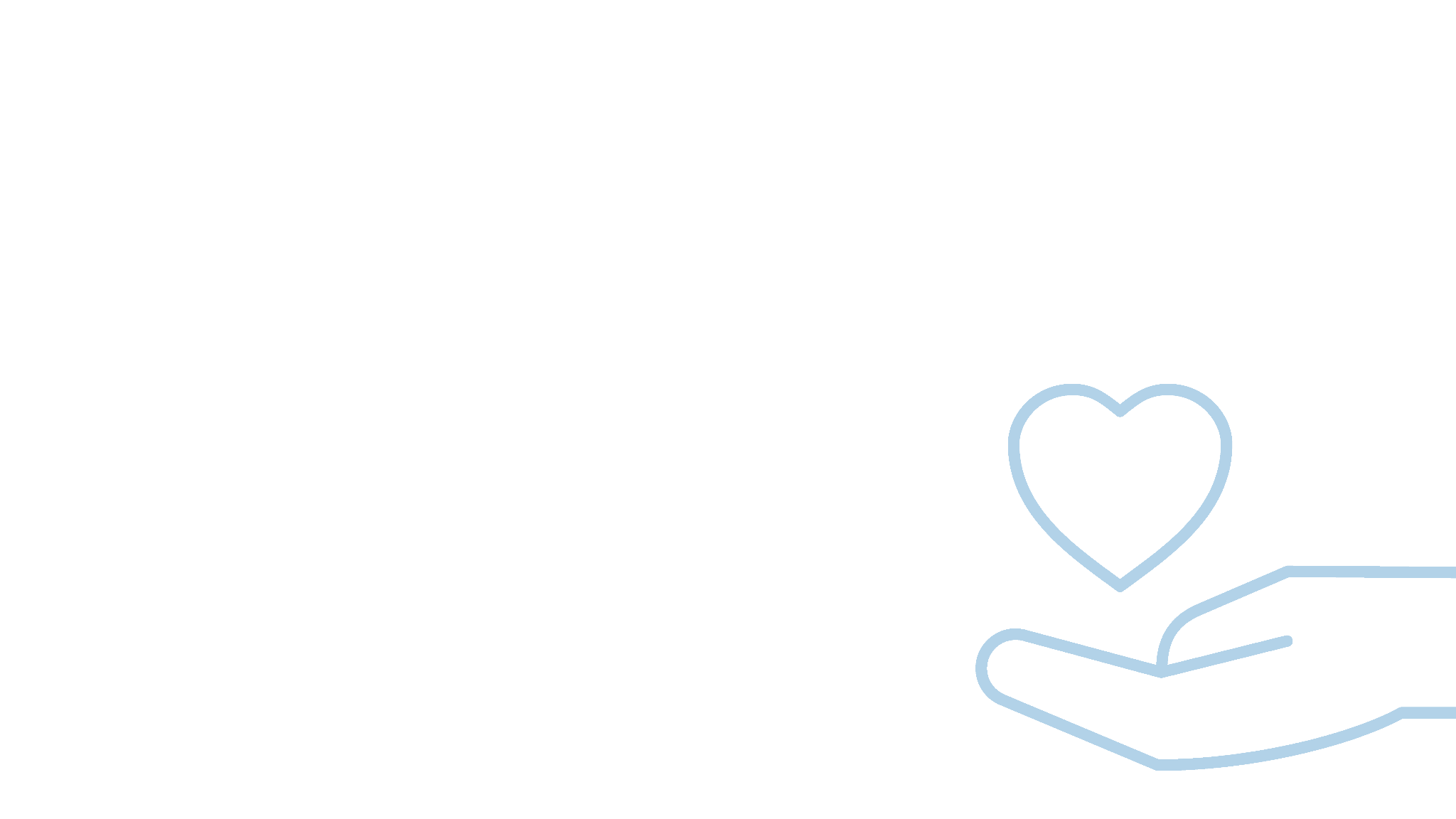 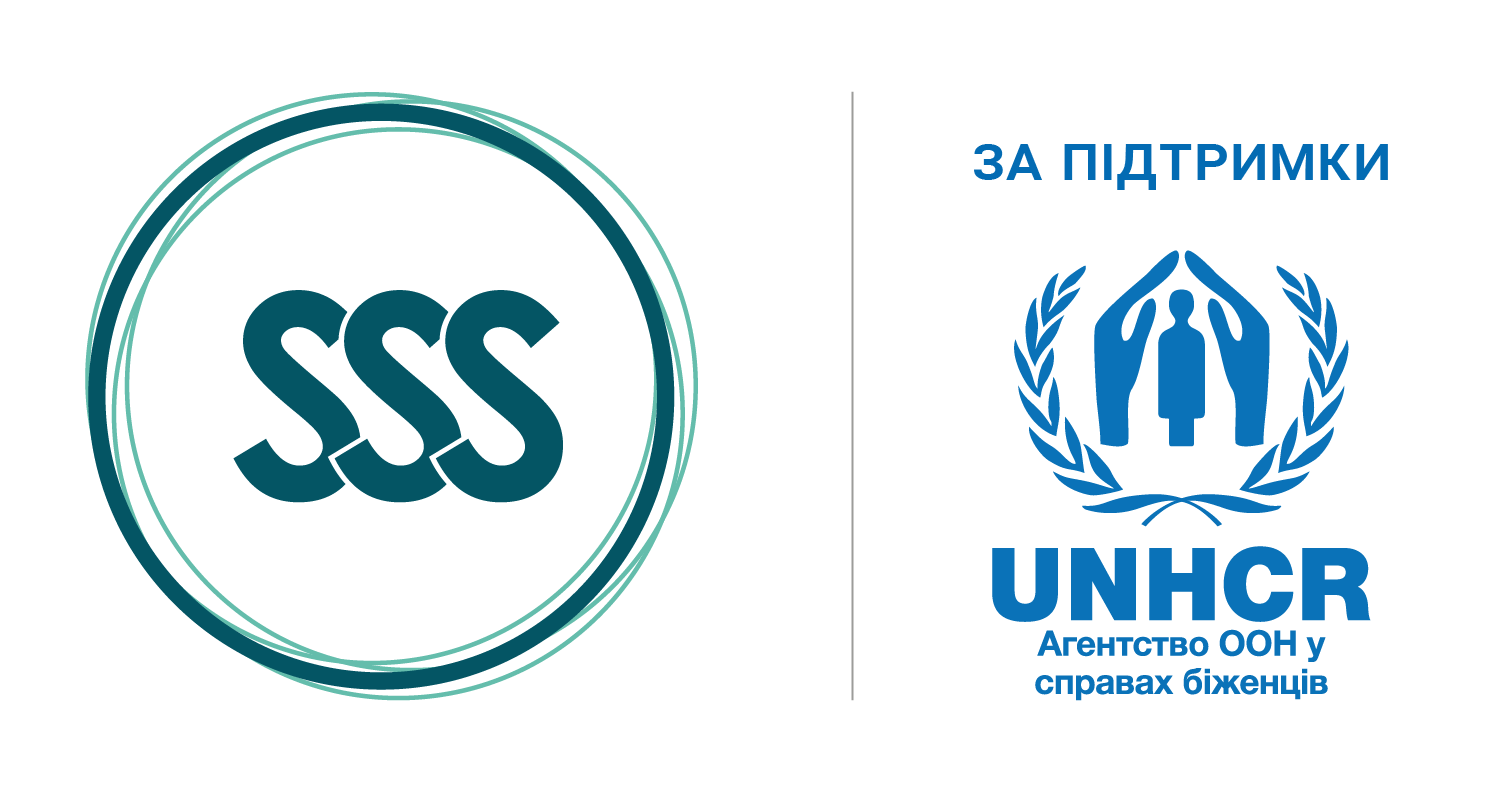 Демографічна характеристика респондентів
Цей проєкт реалізується Благодійною організацією «Благодійний Фонд «Стабілізейшен Суппорт Сервісез» за фінансування Агентства ООН у справах біженців (УВКБ ООН). Зміст цієї публікації є виключно відповідальністю БО «БФ «ССС» та не може використовуватися, щоб відобразити точку зору Агентства.
надавачі соціальних послуг
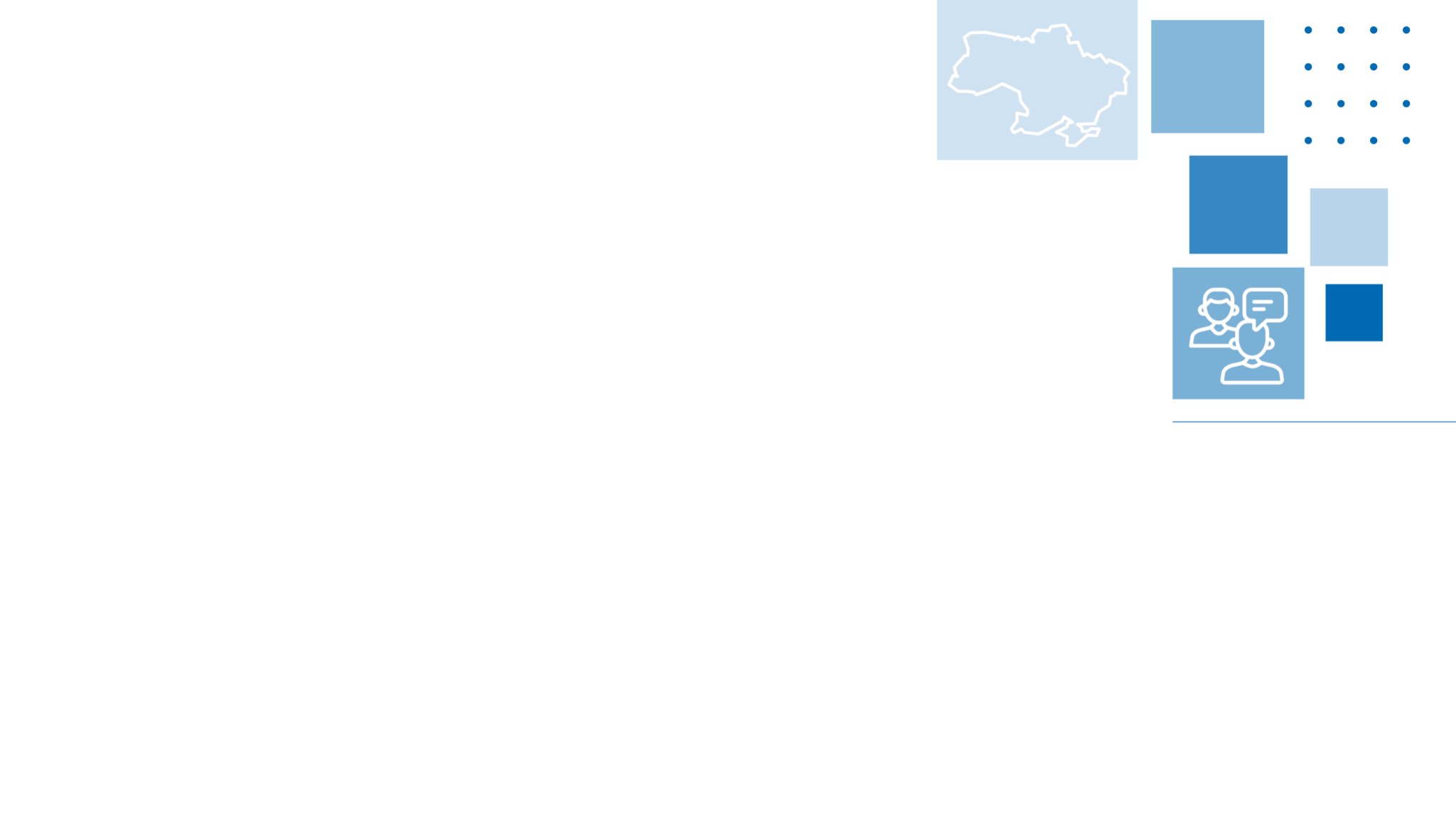 отримувачі соціальних послуг
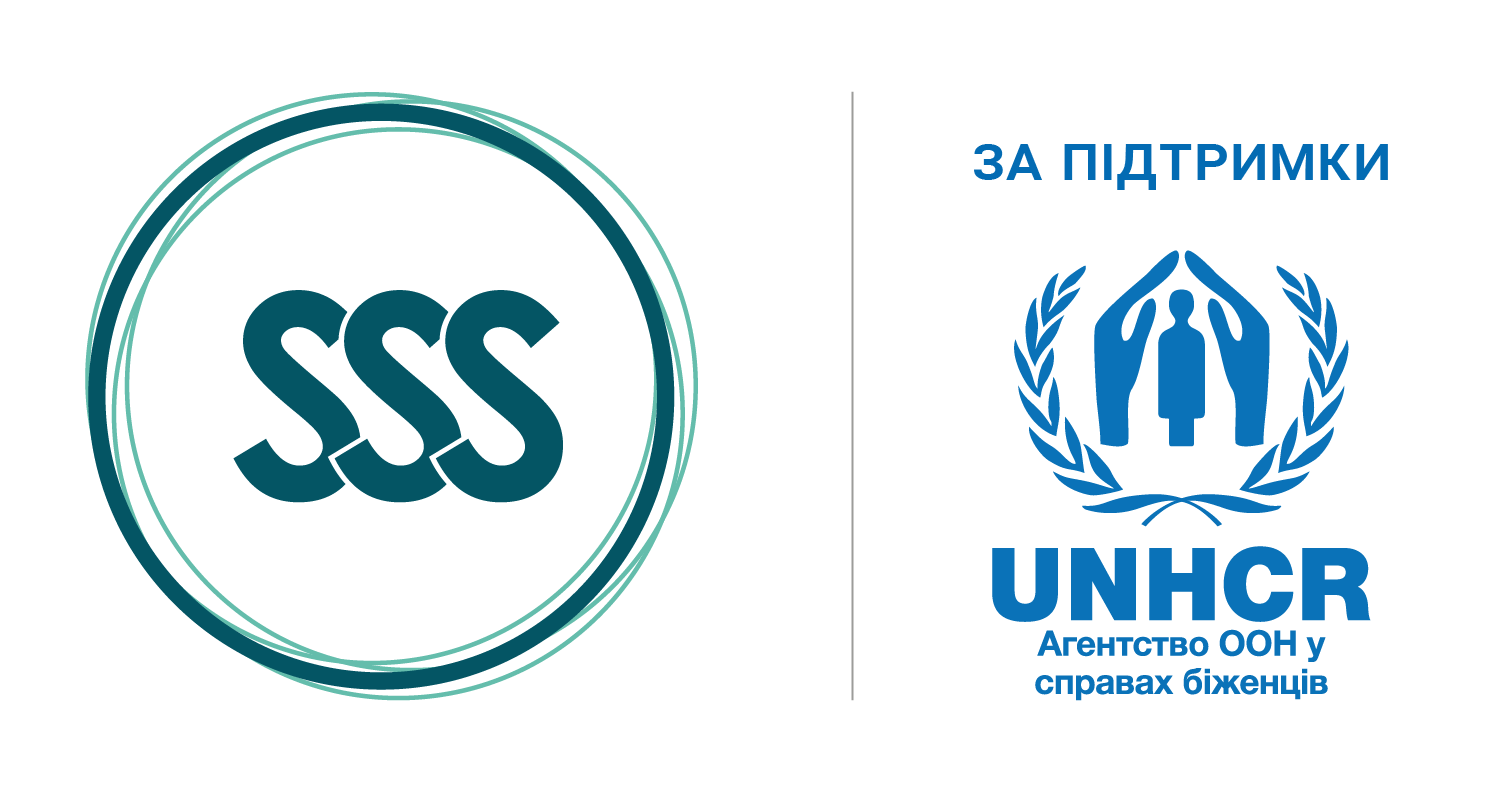 Якісне дослідження (фокус групи, червень 2023 р.):
одинока людина похилого віку;
людина похилого віку;
опікун дитини-сироти;
внутрішньо переміщена особа, опікун дитини-сироти;
багатодітна мати, яка виховує дітей з інвалідністю, член сім'ї учасника війни;
дружина безвісти зниклого учасника війни.
Центр надання соціальних послуг;
Служба у справах дітей;
Відділ охорони здоров’я та соціального захисту населення.
Цей проєкт реалізується Благодійною організацією «Благодійний Фонд «Стабілізейшен Суппорт Сервісез» за фінансування Агентства ООН у справах біженців (УВКБ ООН). Зміст цієї публікації є виключно відповідальністю БО «БФ «ССС» та не може використовуватися, щоб відобразити точку зору Агентства.
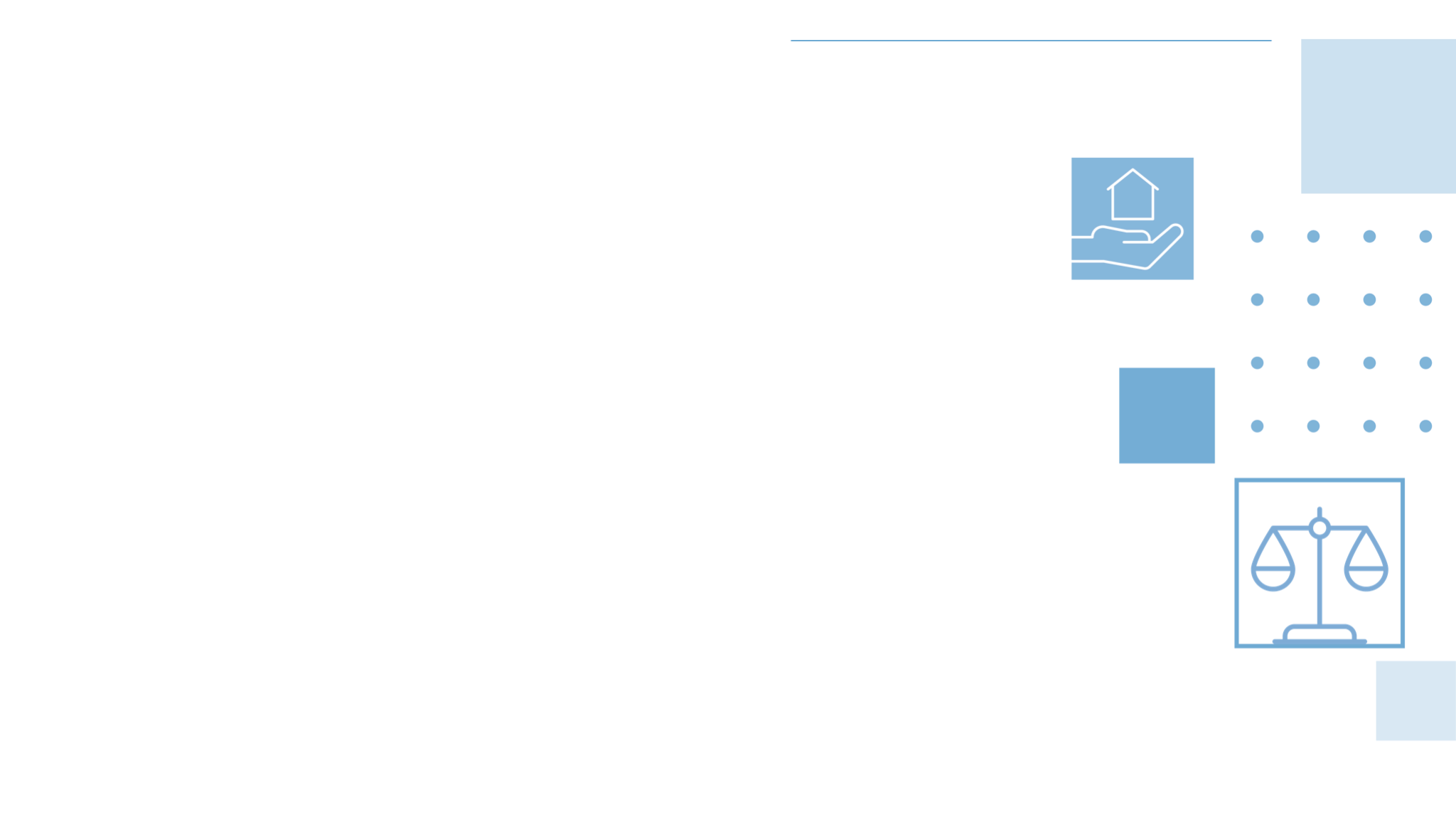 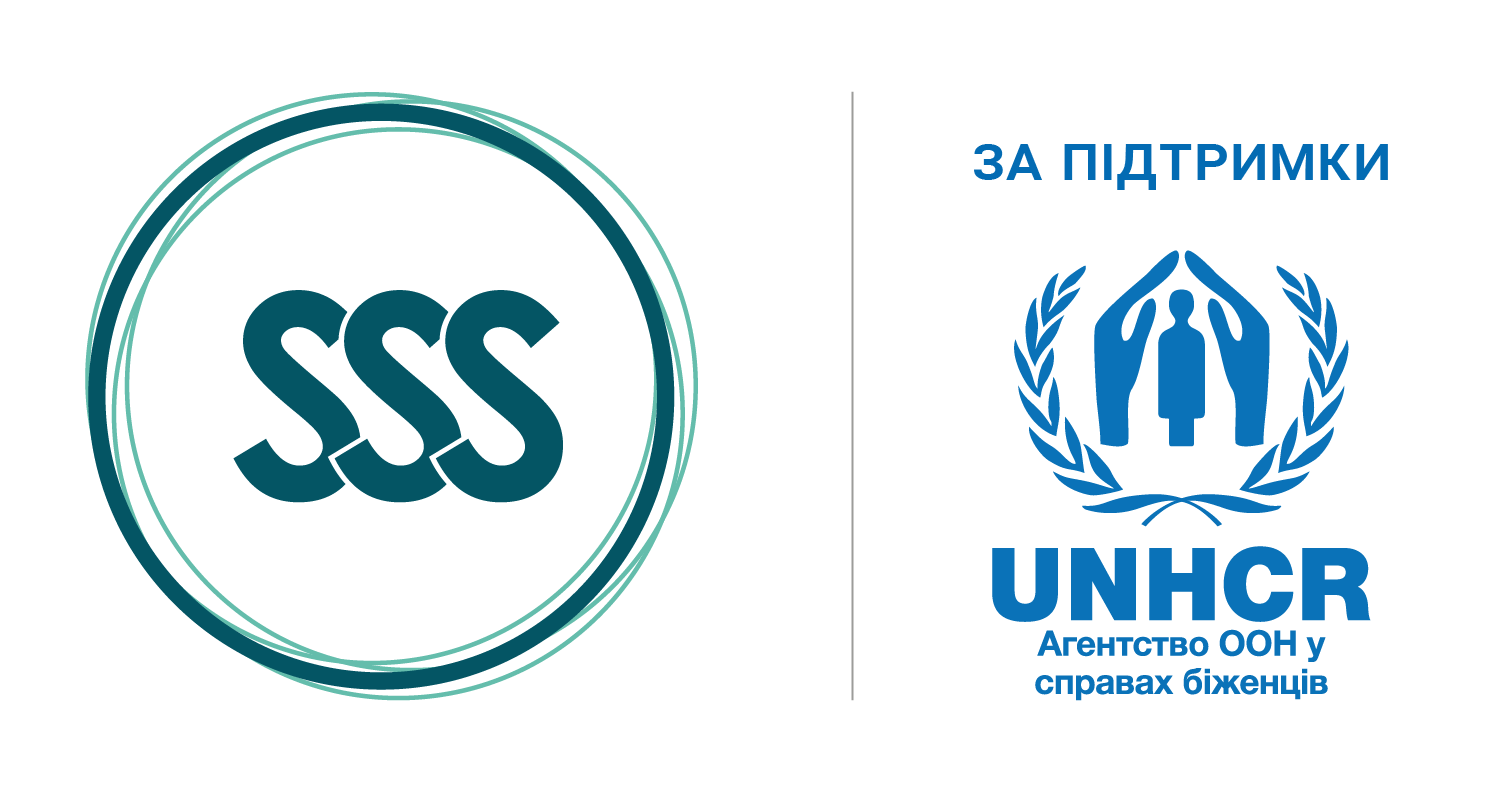 Ефективність роботи соціальних служб ТГ
Цей проєкт реалізується Благодійною організацією «Благодійний Фонд «Стабілізейшен Суппорт Сервісез» за фінансування Агентства ООН у справах біженців (УВКБ ООН). Зміст цієї публікації є виключно відповідальністю БО «БФ «ССС» та не може використовуватися, щоб відобразити точку зору Агентства.
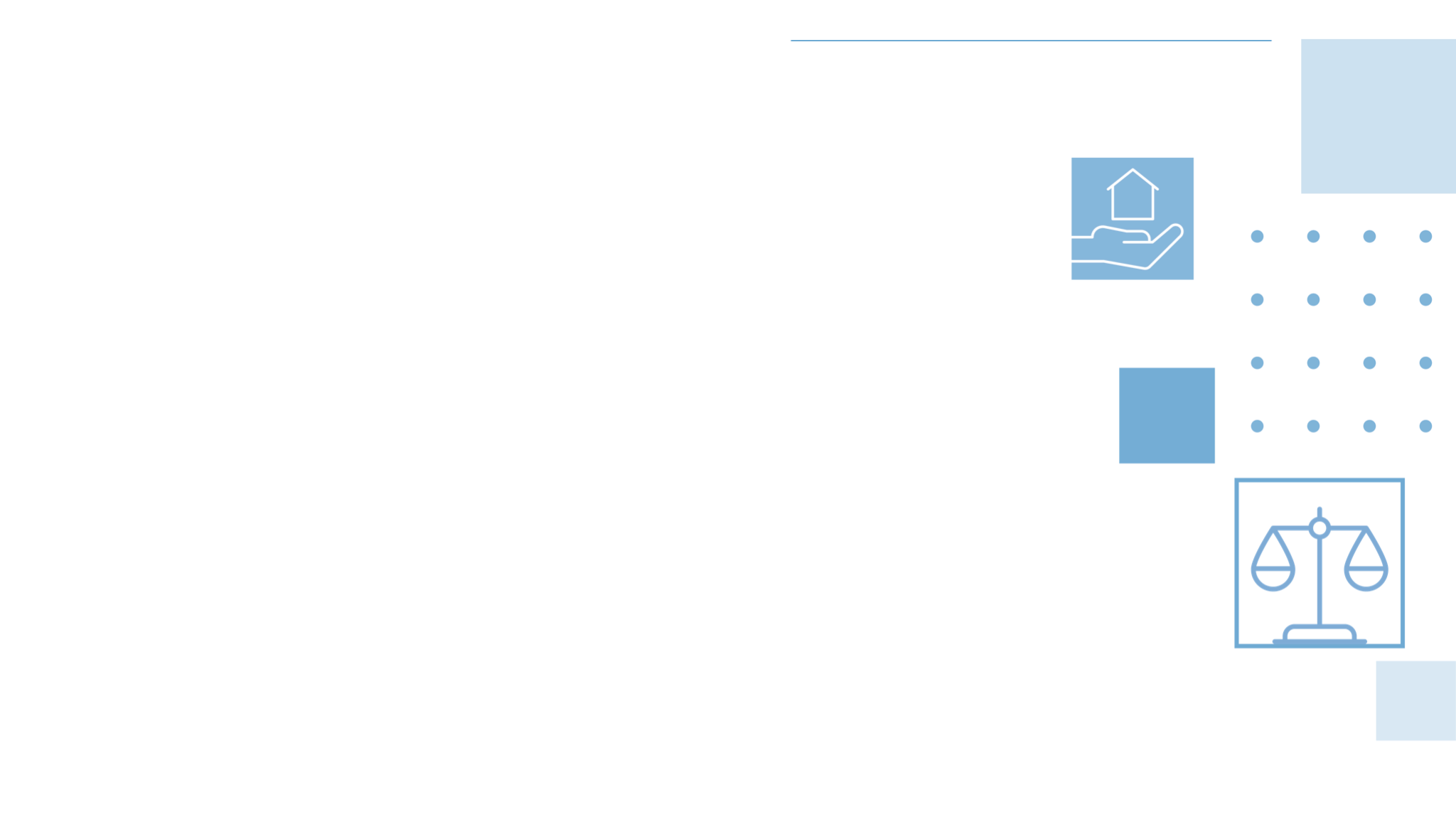 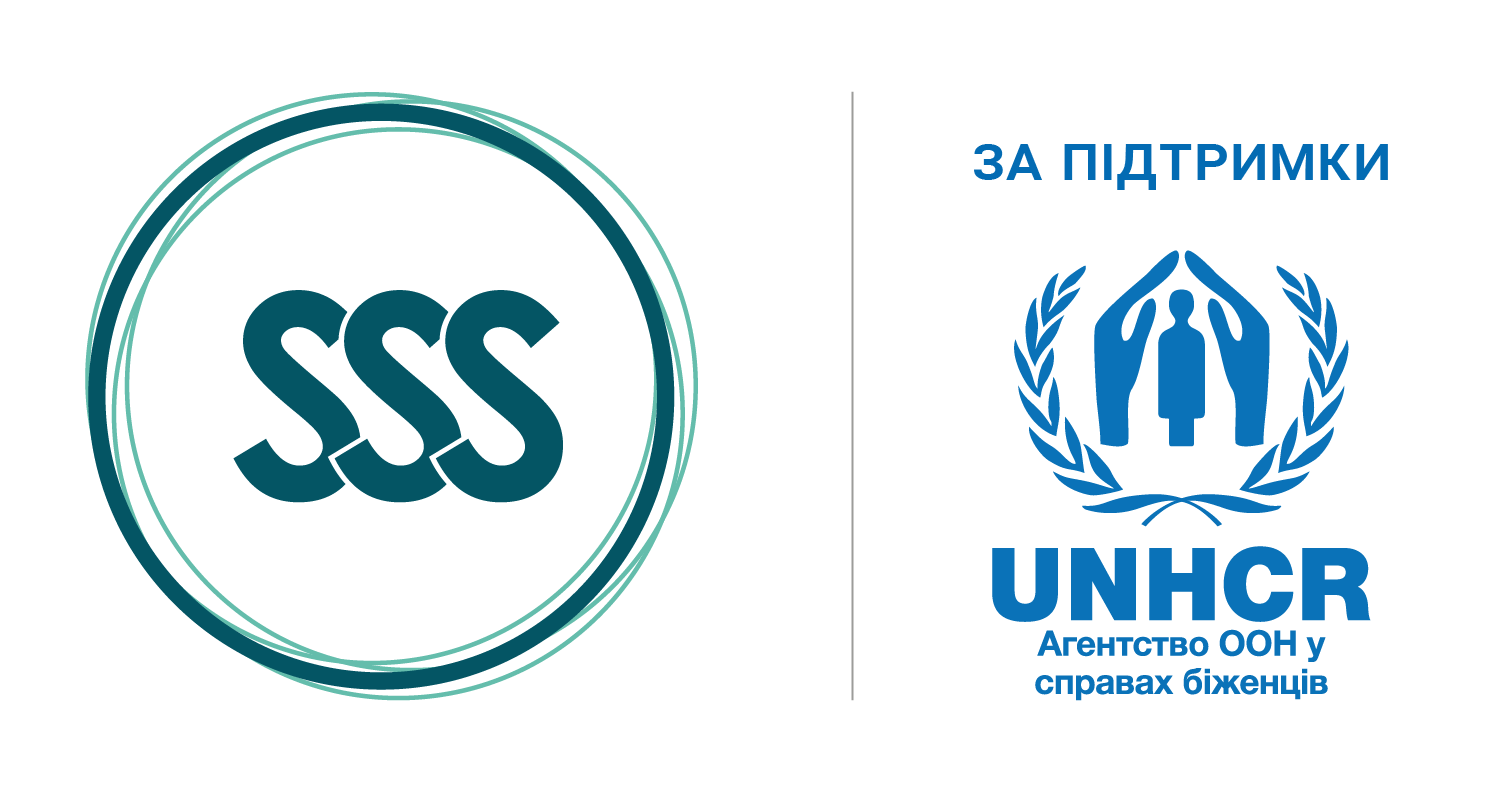 Ефективність роботи соціальних служб ТГ
Цей проєкт реалізується Благодійною організацією «Благодійний Фонд «Стабілізейшен Суппорт Сервісез» за фінансування Агентства ООН у справах біженців (УВКБ ООН). Зміст цієї публікації є виключно відповідальністю БО «БФ «ССС» та не може використовуватися, щоб відобразити точку зору Агентства.
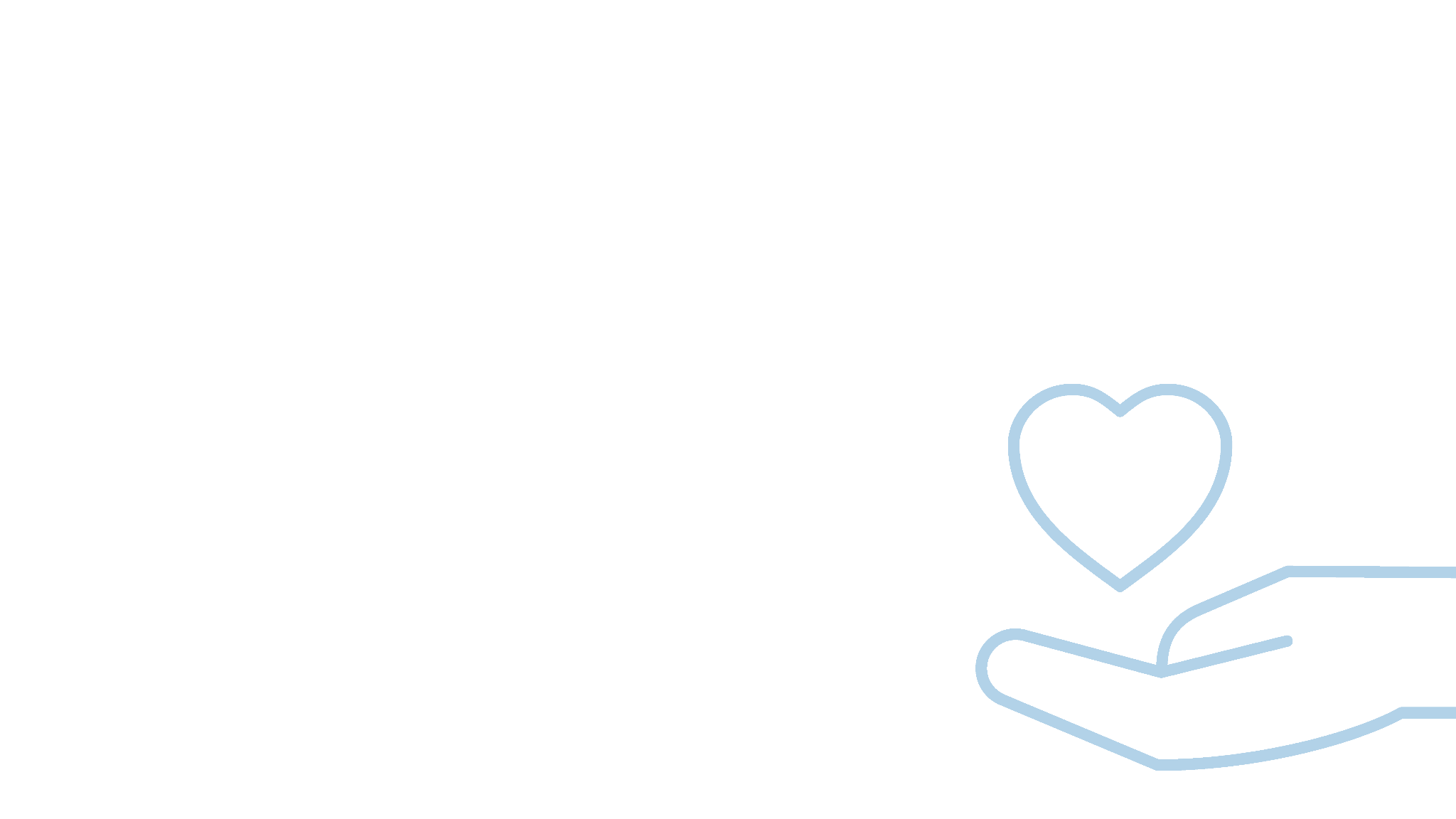 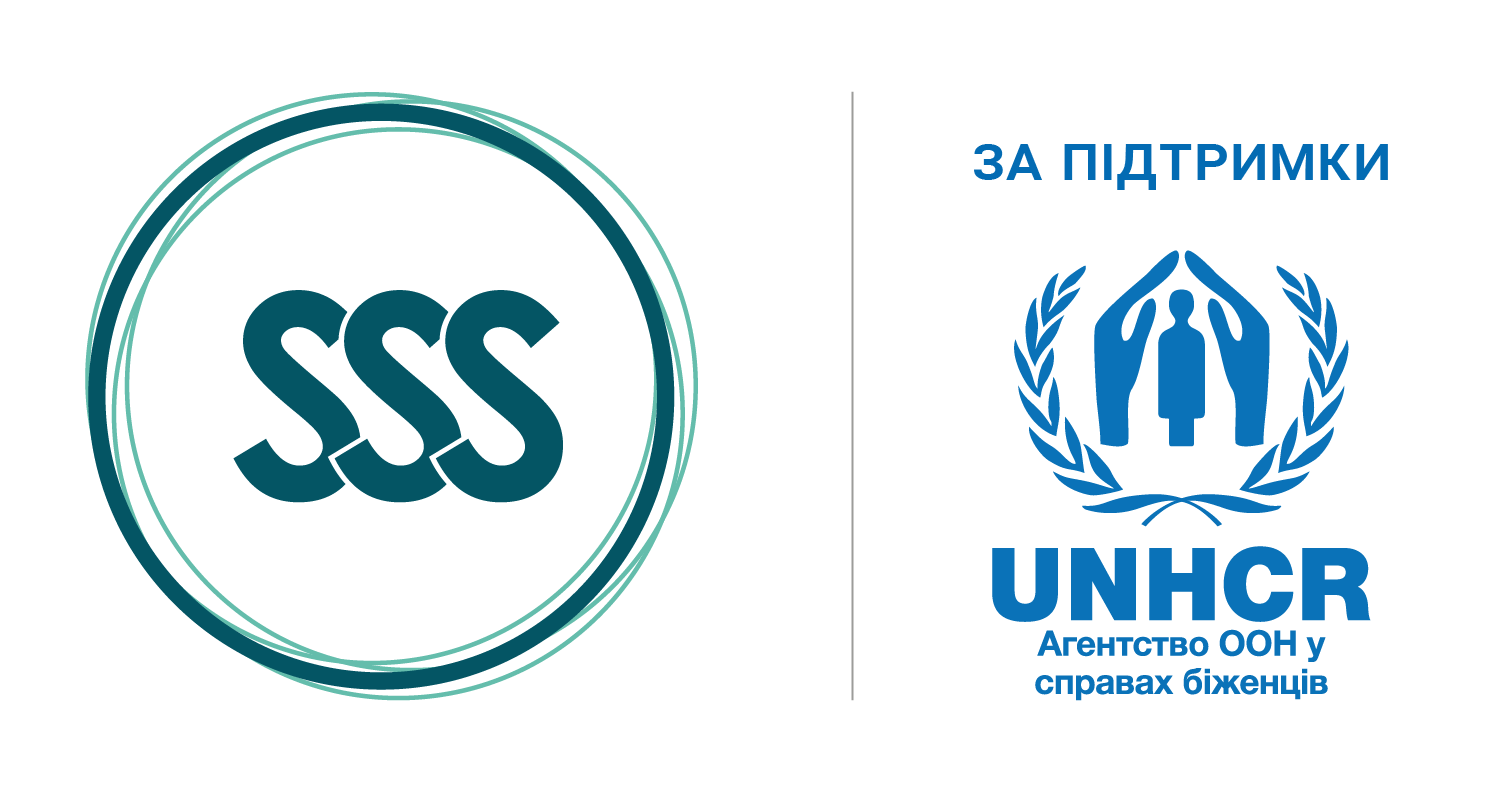 Відсоток звернень за соціальними послугами серед респондентів
Є потреба у послугах:
тимчасового перепочинку, 
соціальної-реабілітації, 
денного догляду для дітей та дорослих з інвалідністю, 
соціального супроводу та адаптації військовослужбовців та членів їхніх сімей,
послуги психолога.
Цей проєкт реалізується Благодійною організацією «Благодійний Фонд «Стабілізейшен Суппорт Сервісез» за фінансування Агентства ООН у справах біженців (УВКБ ООН). Зміст цієї публікації є виключно відповідальністю БО «БФ «ССС» та не може використовуватися, щоб відобразити точку зору Агентства.
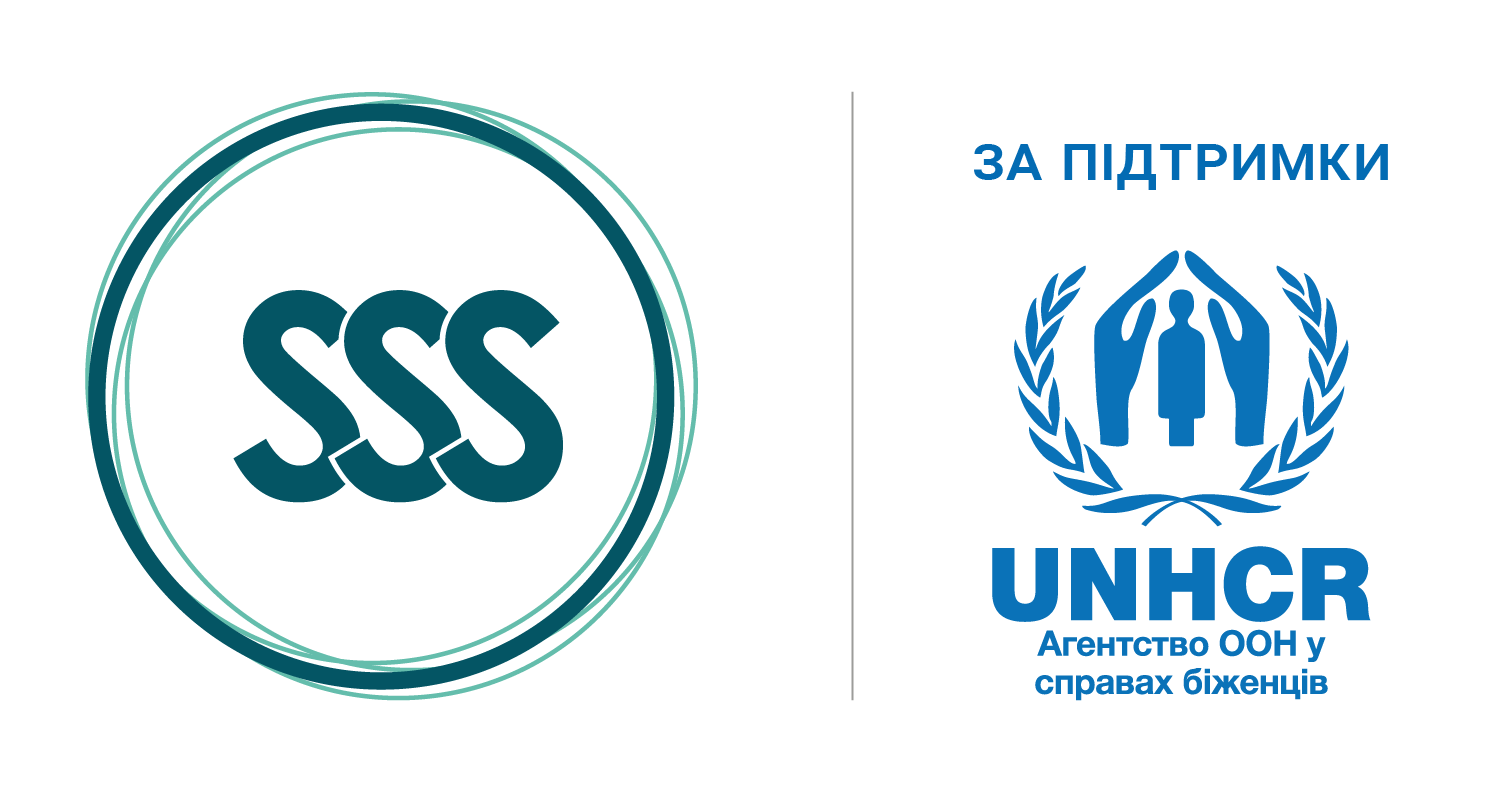 Задоволеність соціальними послугами
Цей проєкт реалізується Благодійною організацією «Благодійний Фонд «Стабілізейшен Суппорт Сервісез» за фінансування Агентства ООН у справах біженців (УВКБ ООН). Зміст цієї публікації є виключно відповідальністю БО «БФ «ССС» та не може використовуватися, щоб відобразити точку зору Агентства.
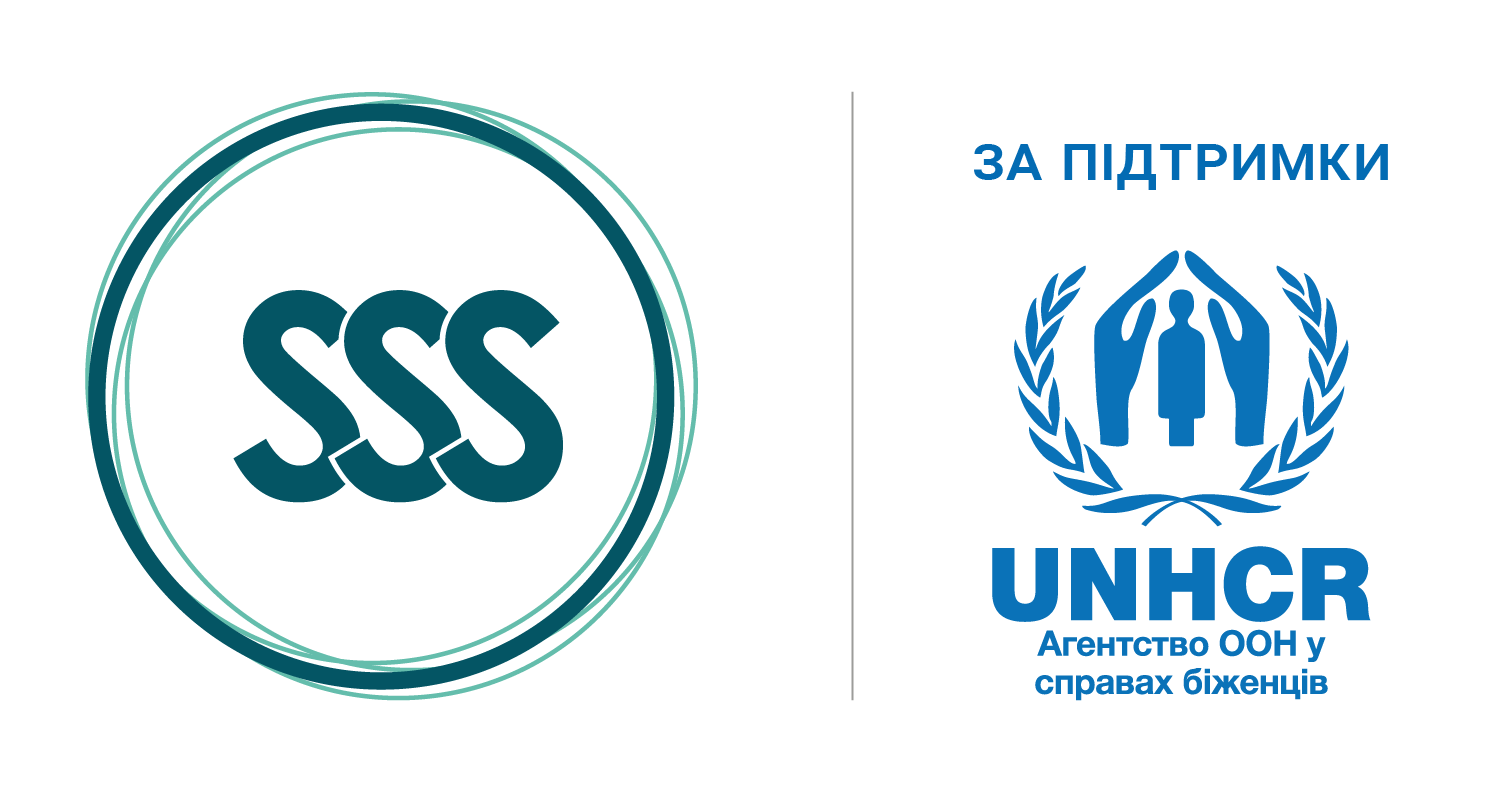 Отримання соціальних послуг під час війни, у %
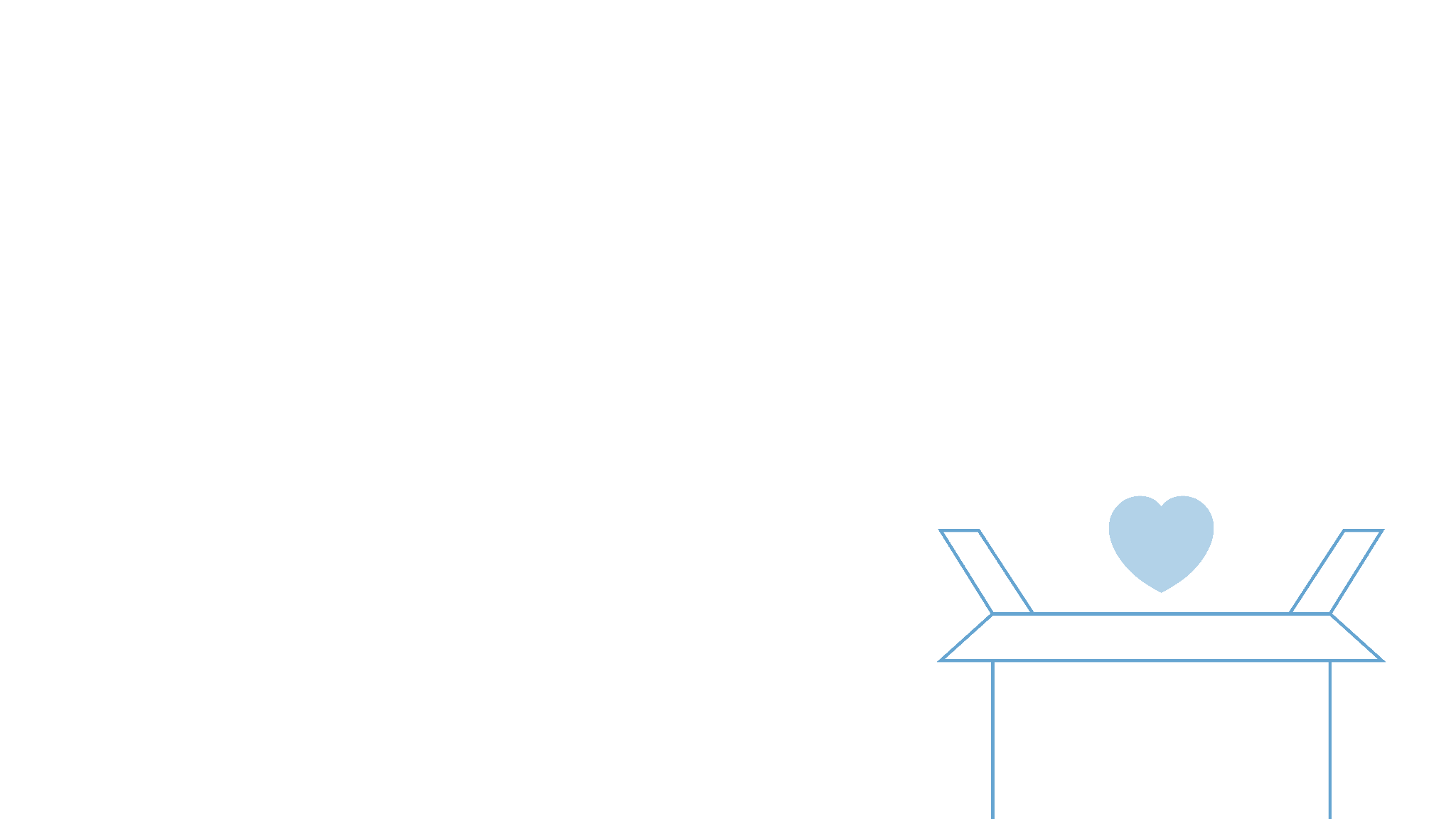 Цей проєкт реалізується Благодійною організацією «Благодійний Фонд «Стабілізейшен Суппорт Сервісез» за фінансування Агентства ООН у справах біженців (УВКБ ООН). Зміст цієї публікації є виключно відповідальністю БО «БФ «ССС» та не може використовуватися, щоб відобразити точку зору Агентства.
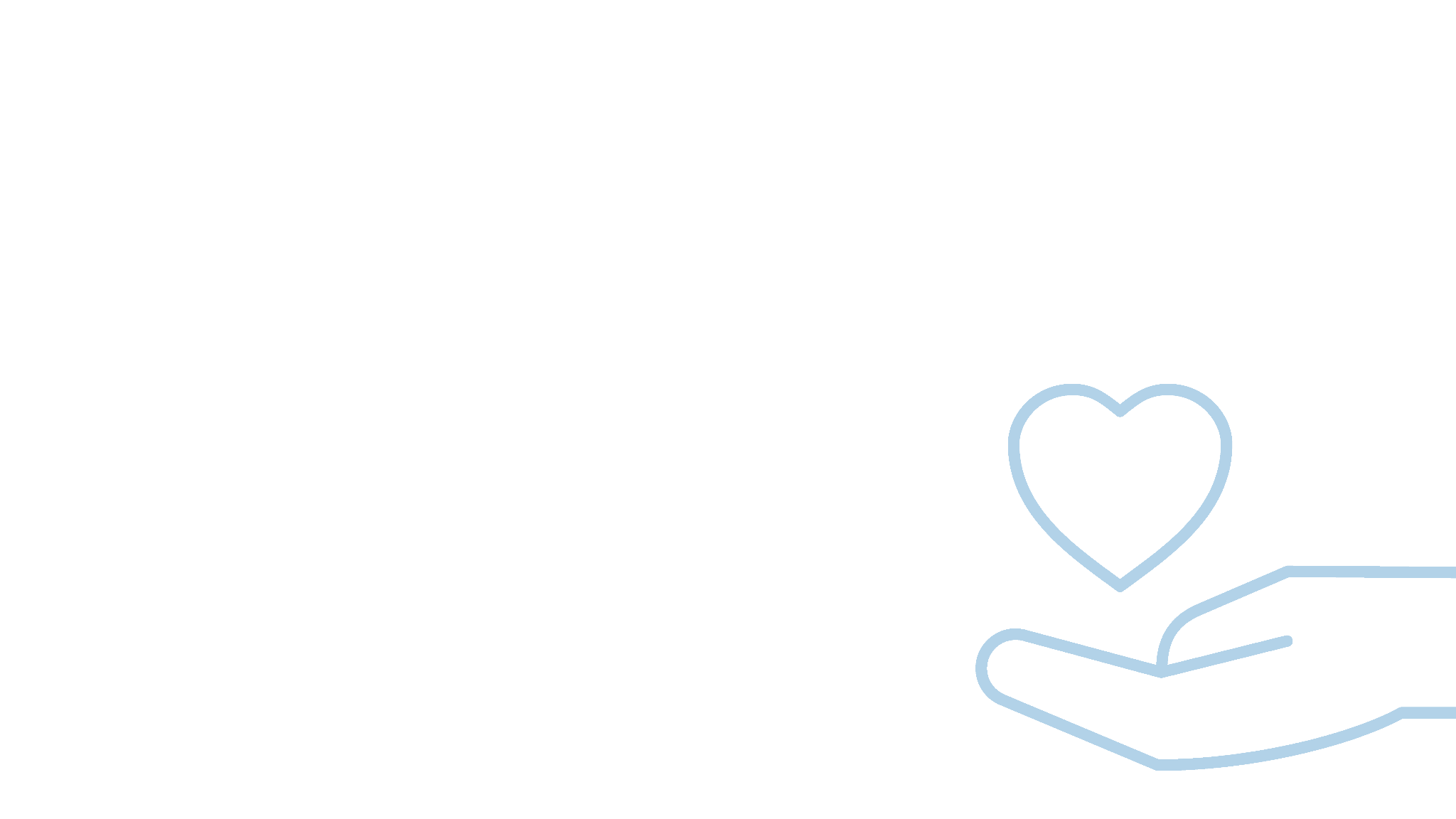 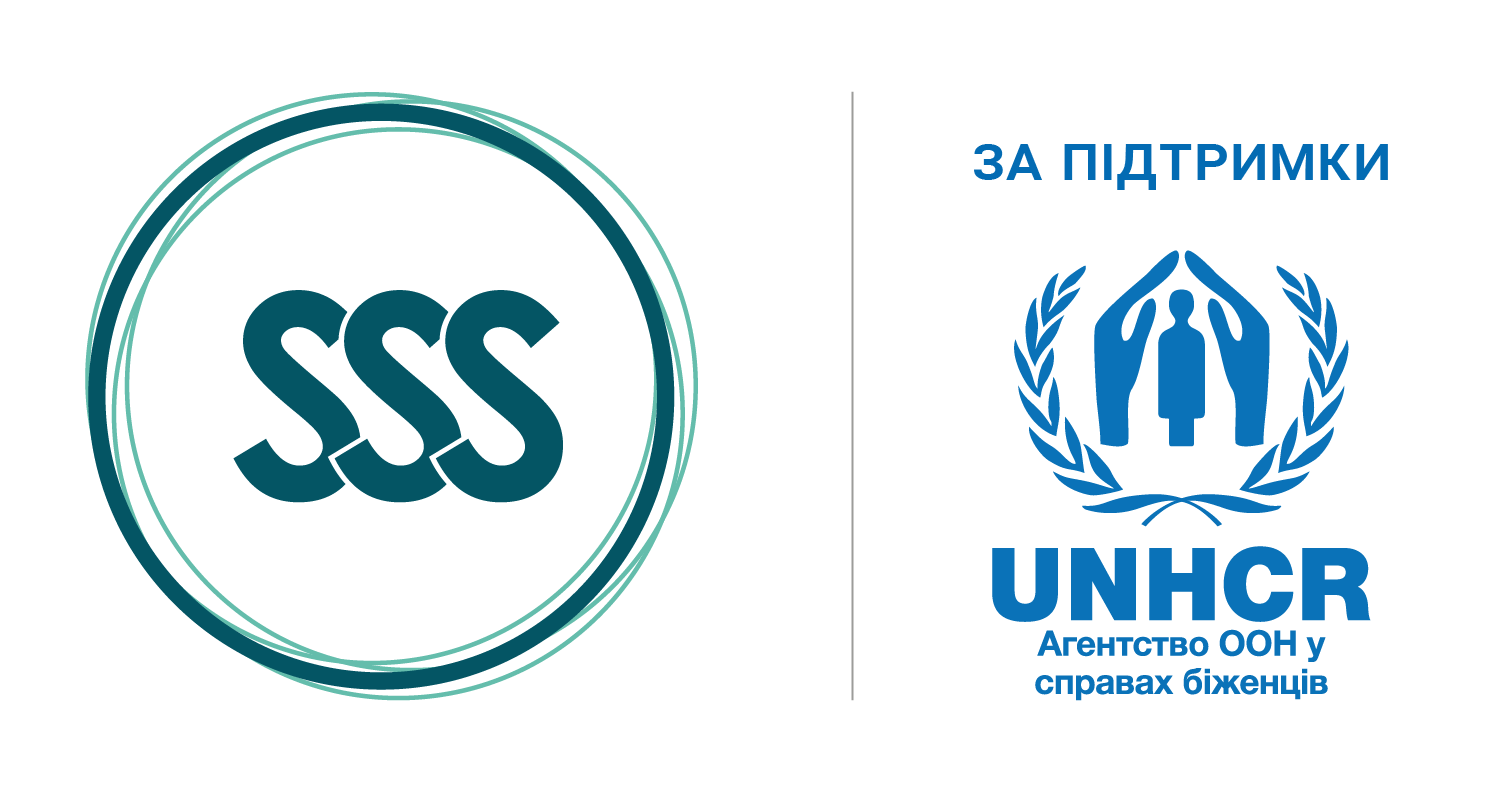 Хто має надавати соціальні послуги?
Цей проєкт реалізується Благодійною організацією «Благодійний Фонд «Стабілізейшен Суппорт Сервісез» за фінансування Агентства ООН у справах біженців (УВКБ ООН). Зміст цієї публікації є виключно відповідальністю БО «БФ «ССС» та не може використовуватися, щоб відобразити точку зору Агентства.
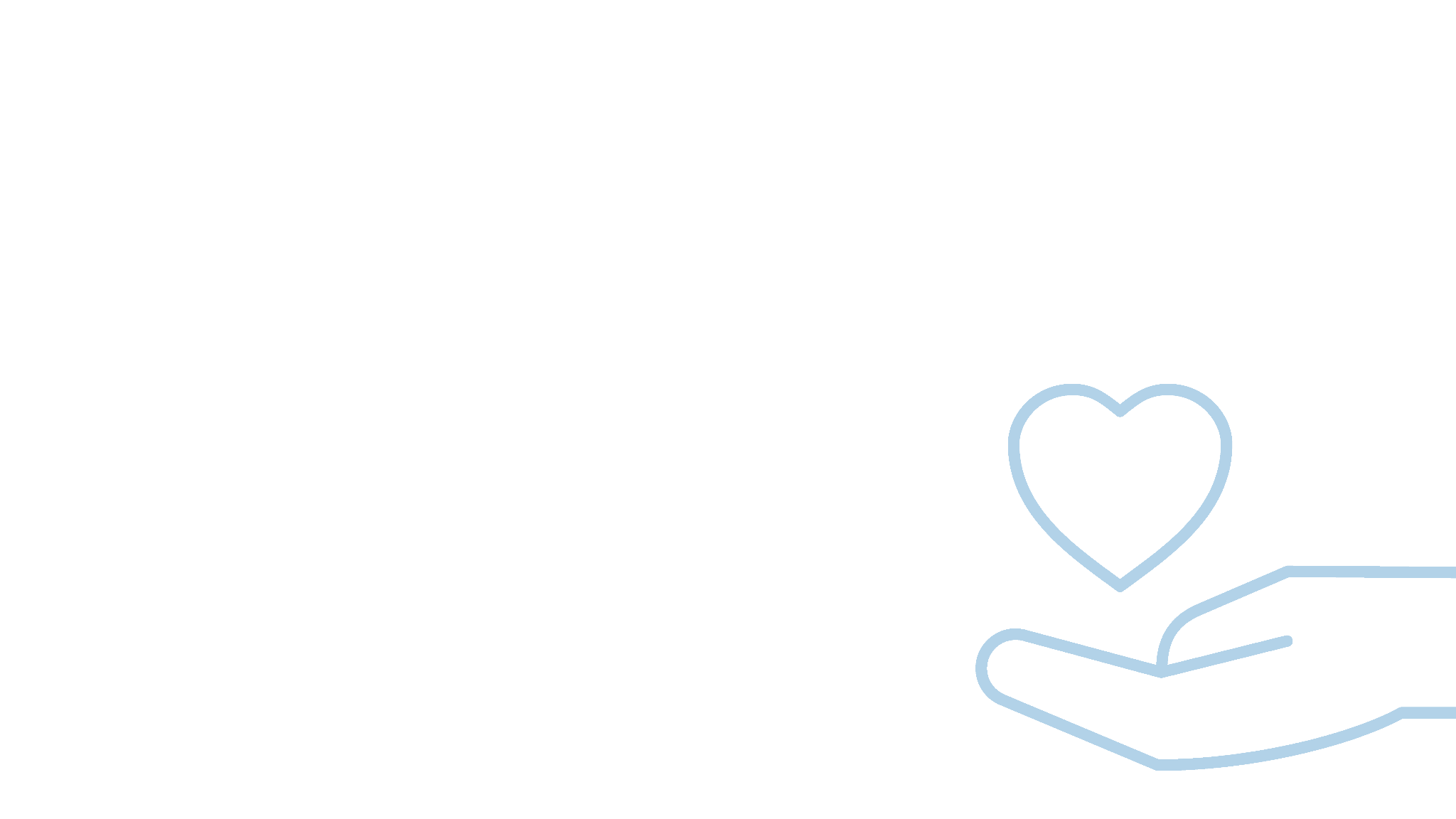 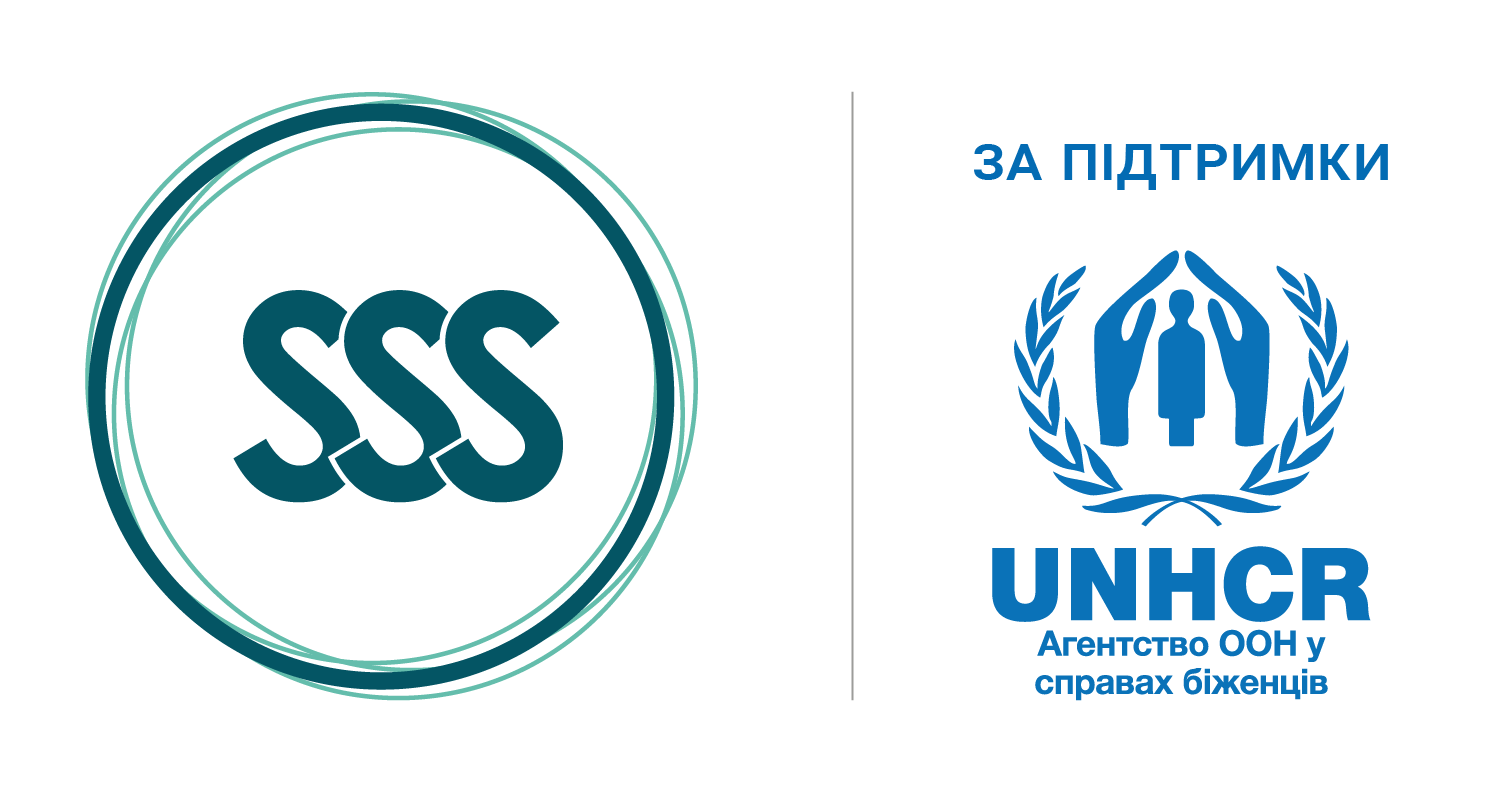 Контроль за якістю соціальних послуг
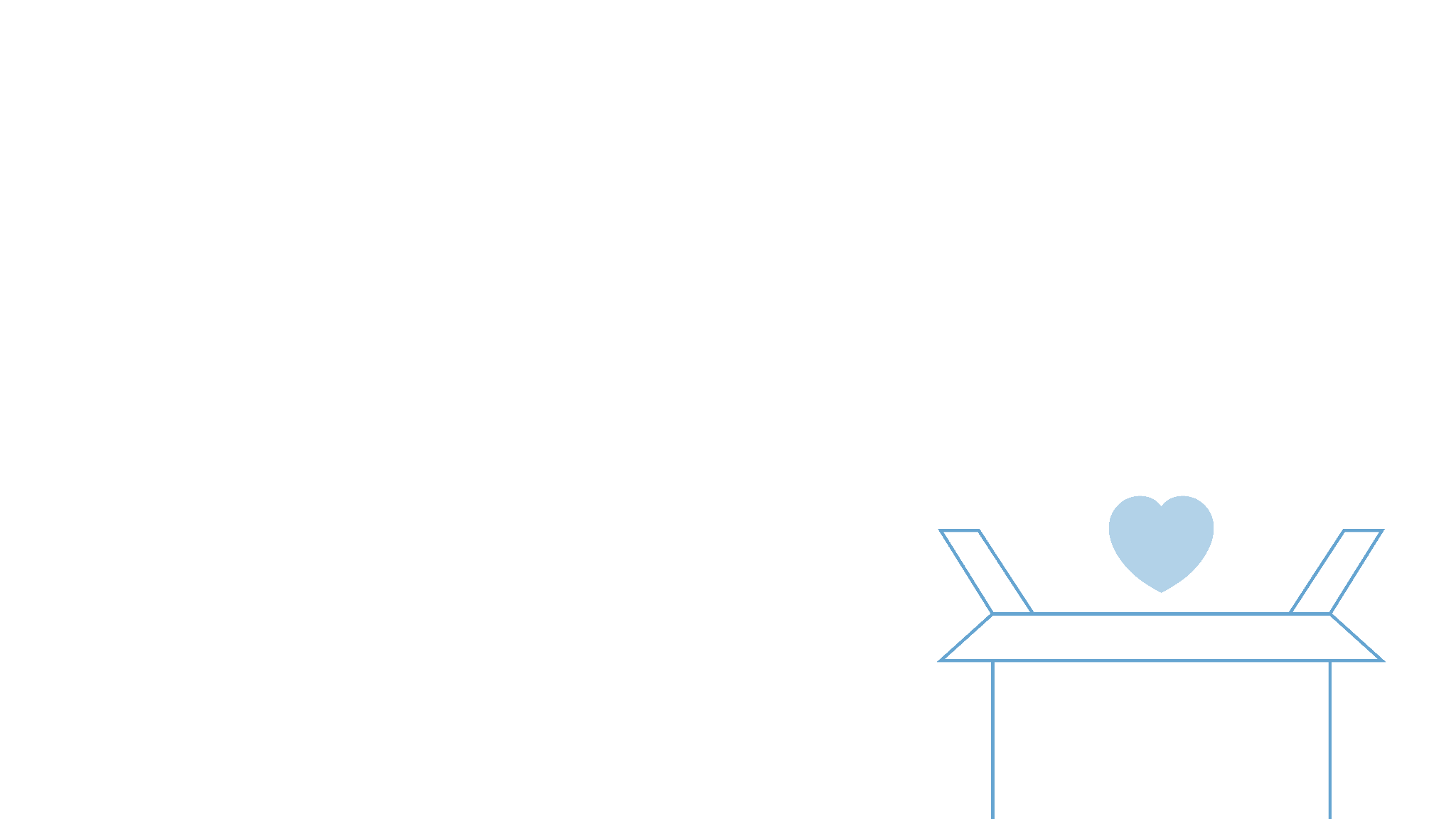 Цей проєкт реалізується Благодійною організацією «Благодійний Фонд «Стабілізейшен Суппорт Сервісез» за фінансування Агентства ООН у справах біженців (УВКБ ООН). Зміст цієї публікації є виключно відповідальністю БО «БФ «ССС» та не може використовуватися, щоб відобразити точку зору Агентства.
Отримання матеріальної допомоги
 (державні соціальні допомоги, пільги, компенсації)
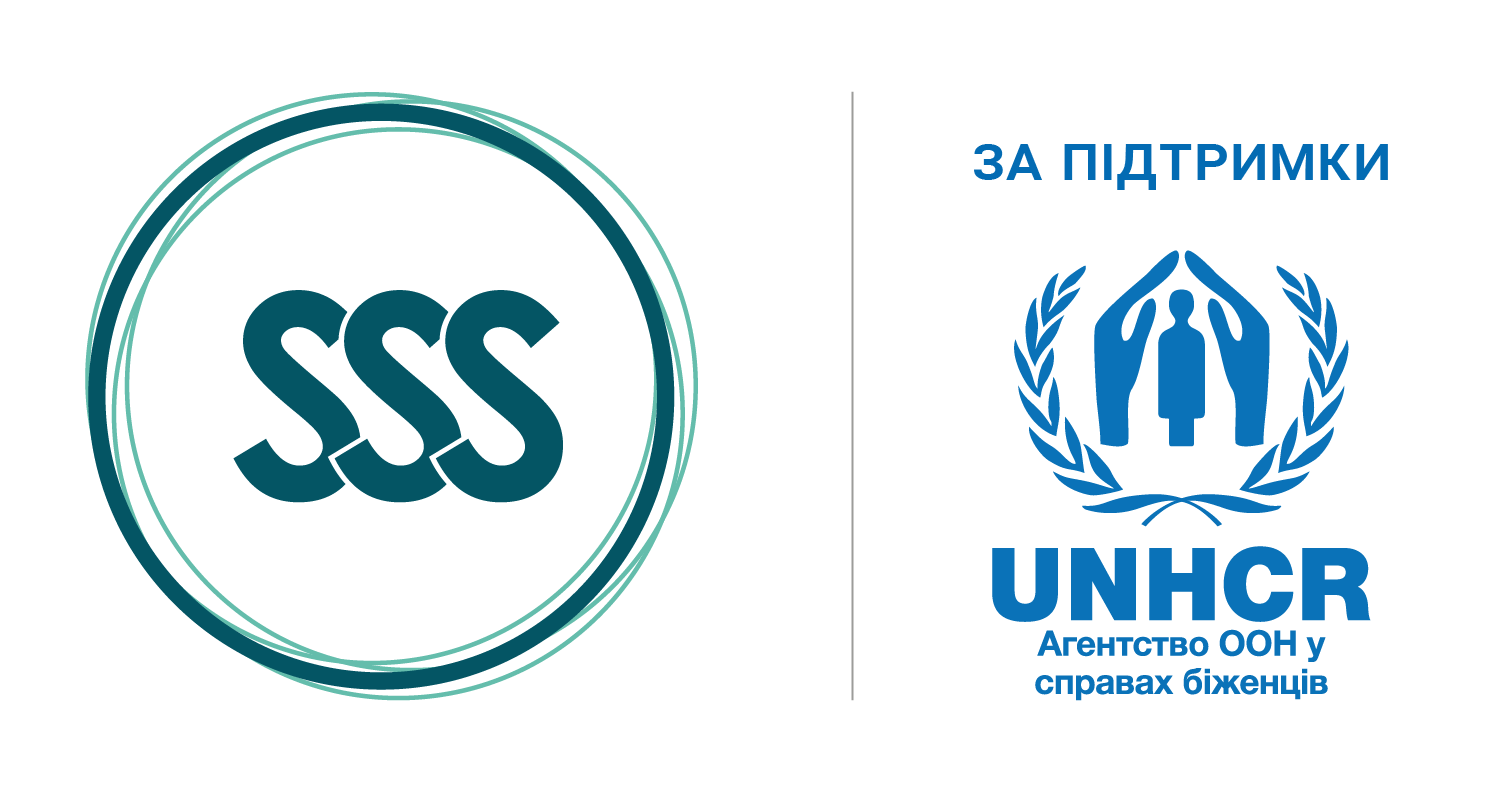 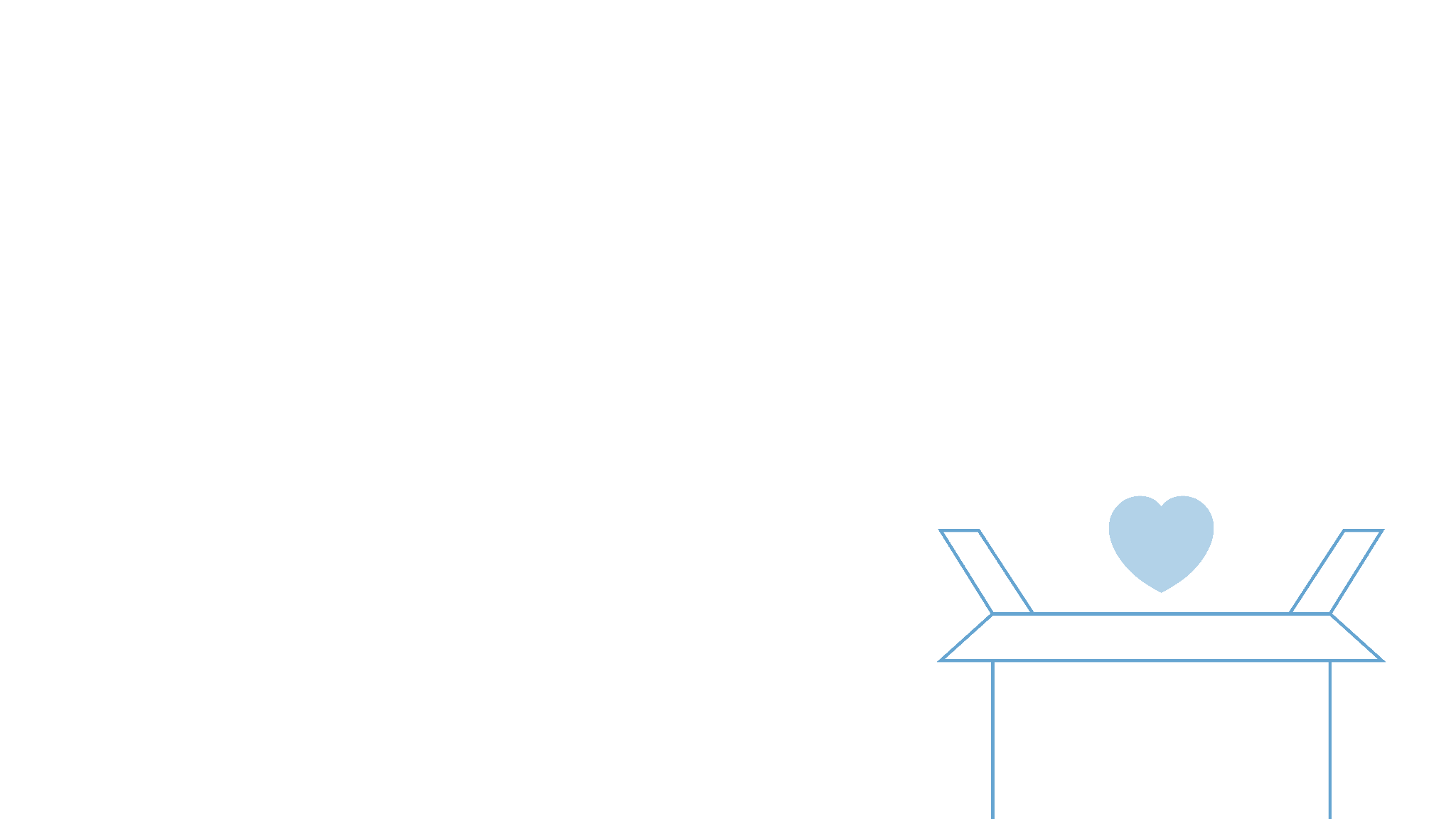 Цей проєкт реалізується Благодійною організацією «Благодійний Фонд «Стабілізейшен Суппорт Сервісез» за фінансування Агентства ООН у справах біженців (УВКБ ООН). Зміст цієї публікації є виключно відповідальністю БО «БФ «ССС» та не може використовуватися, щоб відобразити точку зору Агентства.
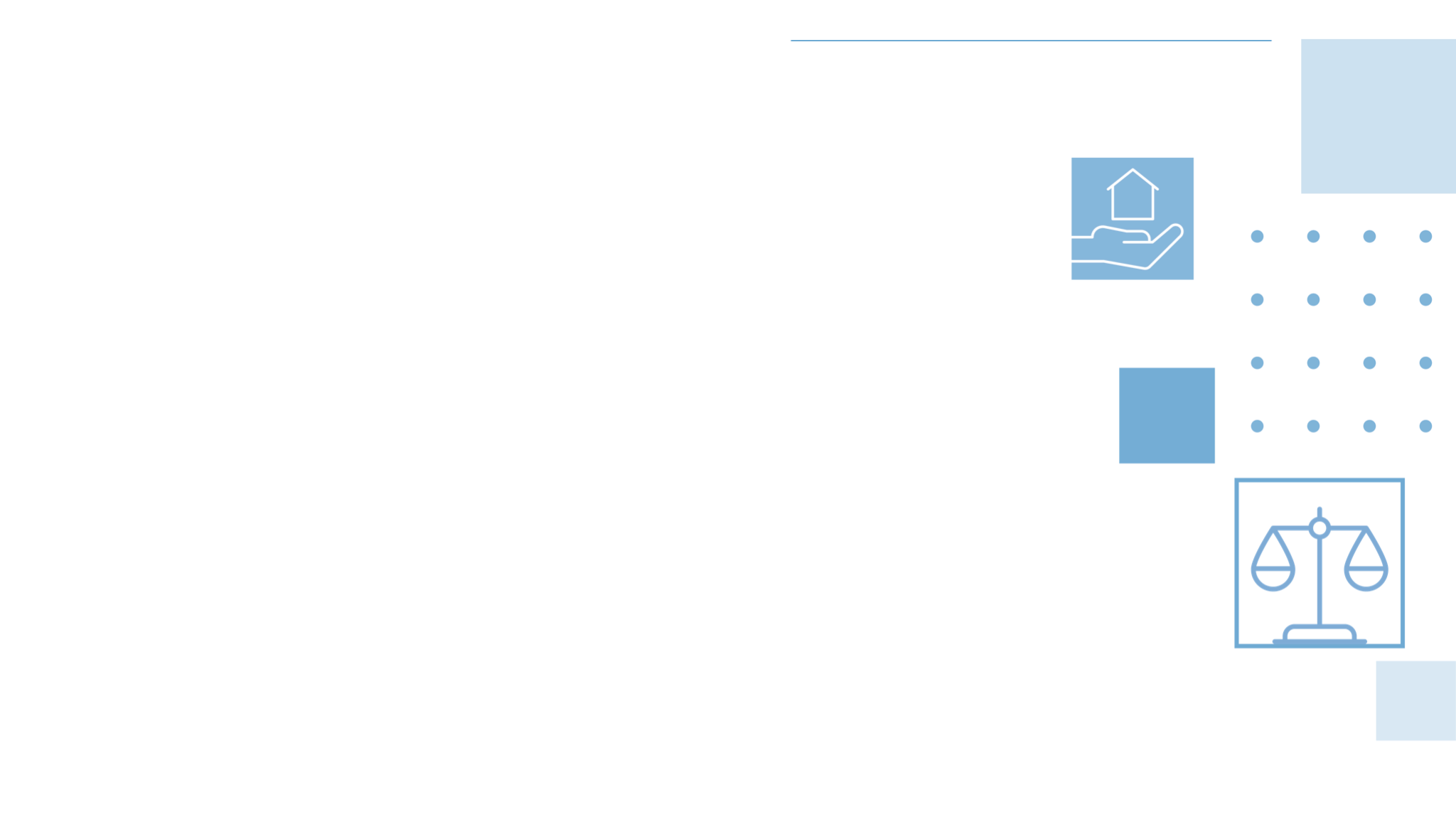 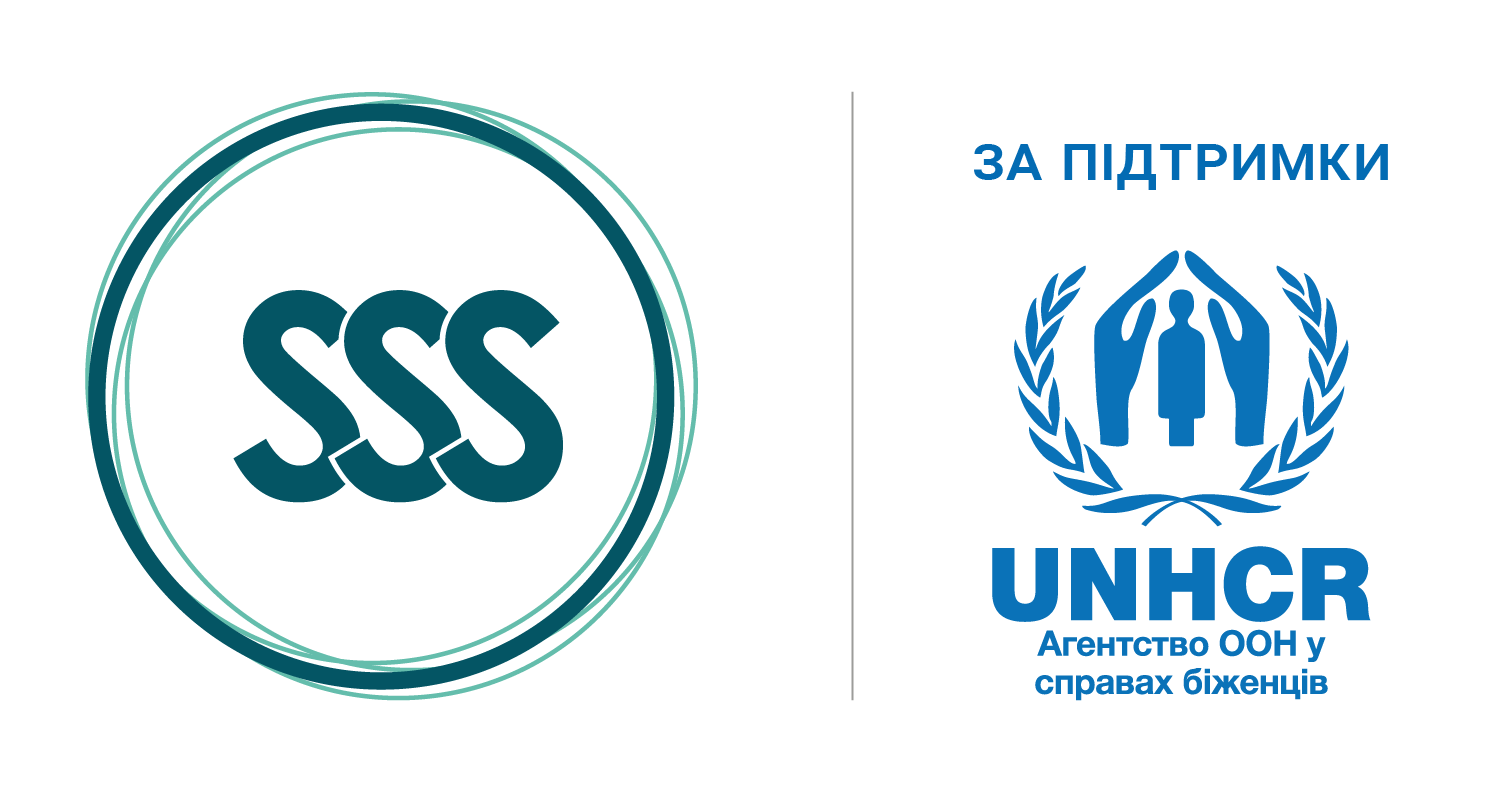 Ставлення працівників
соціальних служб до клієнтів
Цей проєкт реалізується Благодійною організацією «Благодійний Фонд «Стабілізейшен Суппорт Сервісез» за фінансування Агентства ООН у справах біженців (УВКБ ООН). Зміст цієї публікації є виключно відповідальністю БО «БФ «ССС» та не може використовуватися, щоб відобразити точку зору Агентства.
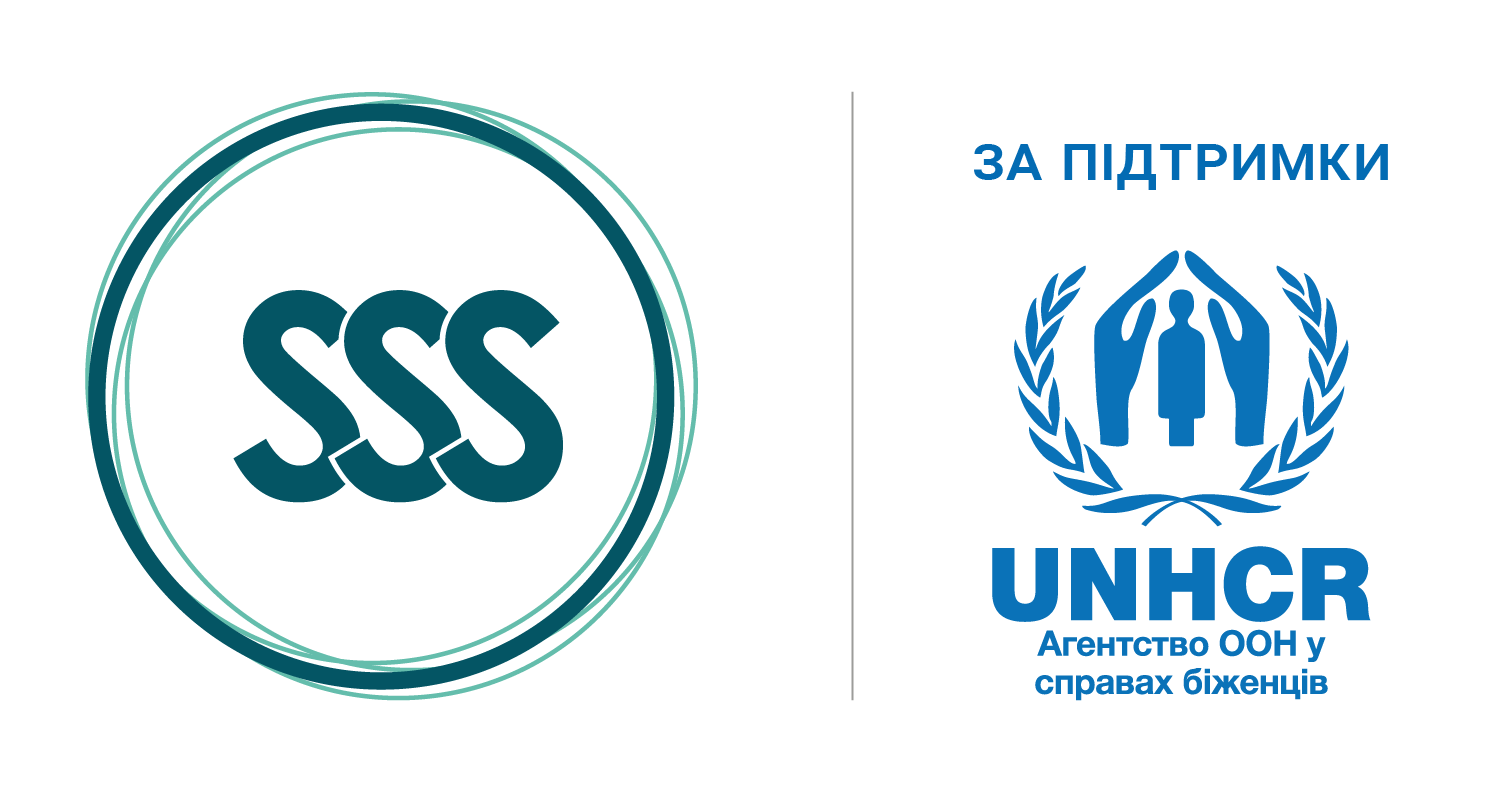 Доступність послуг у ТГ
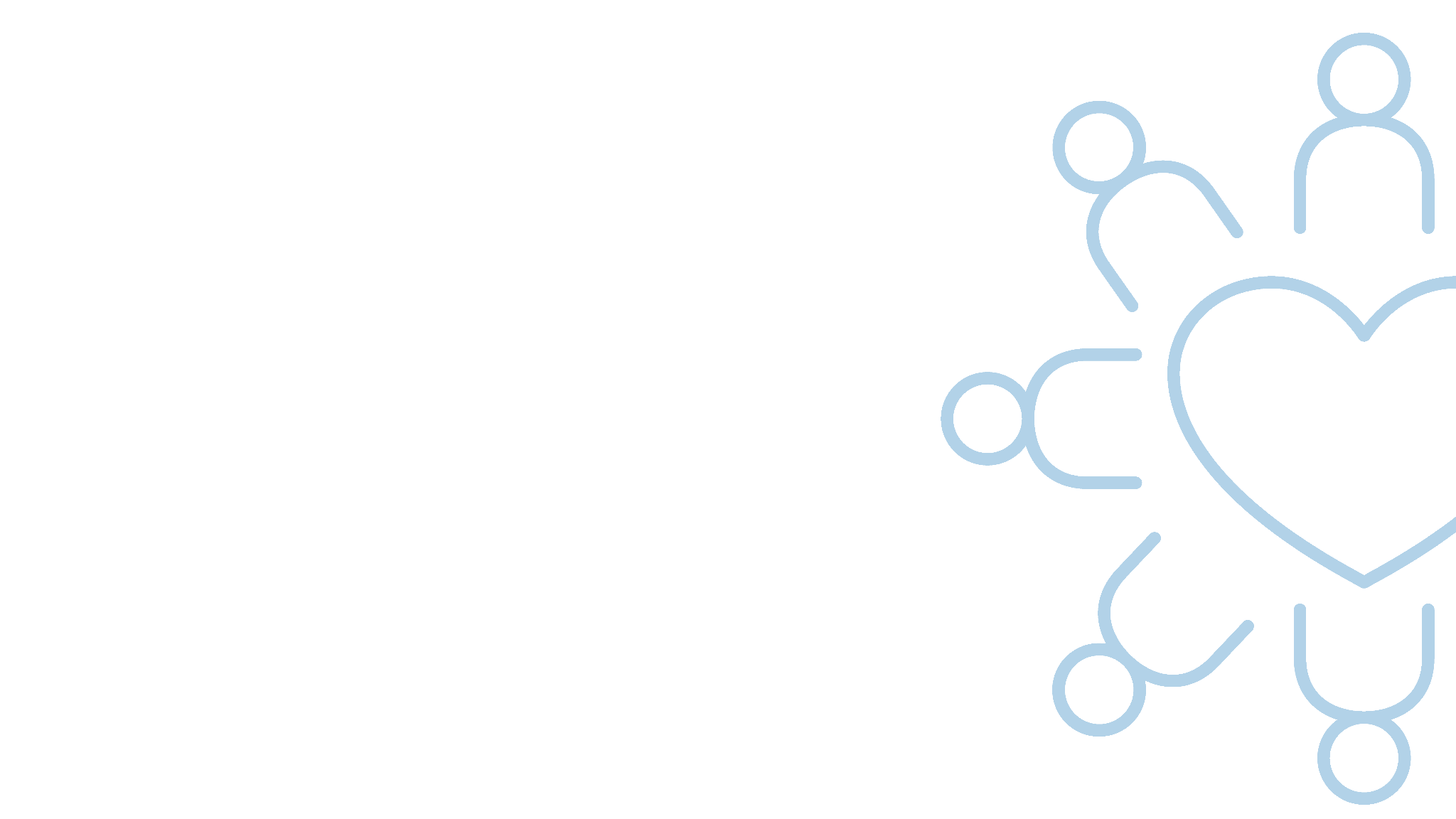 Цей проєкт реалізується Благодійною організацією «Благодійний Фонд «Стабілізейшен Суппорт Сервісез» за фінансування Агентства ООН у справах біженців (УВКБ ООН). Зміст цієї публікації є виключно відповідальністю БО «БФ «ССС» та не може використовуватися, щоб відобразити точку зору Агентства.
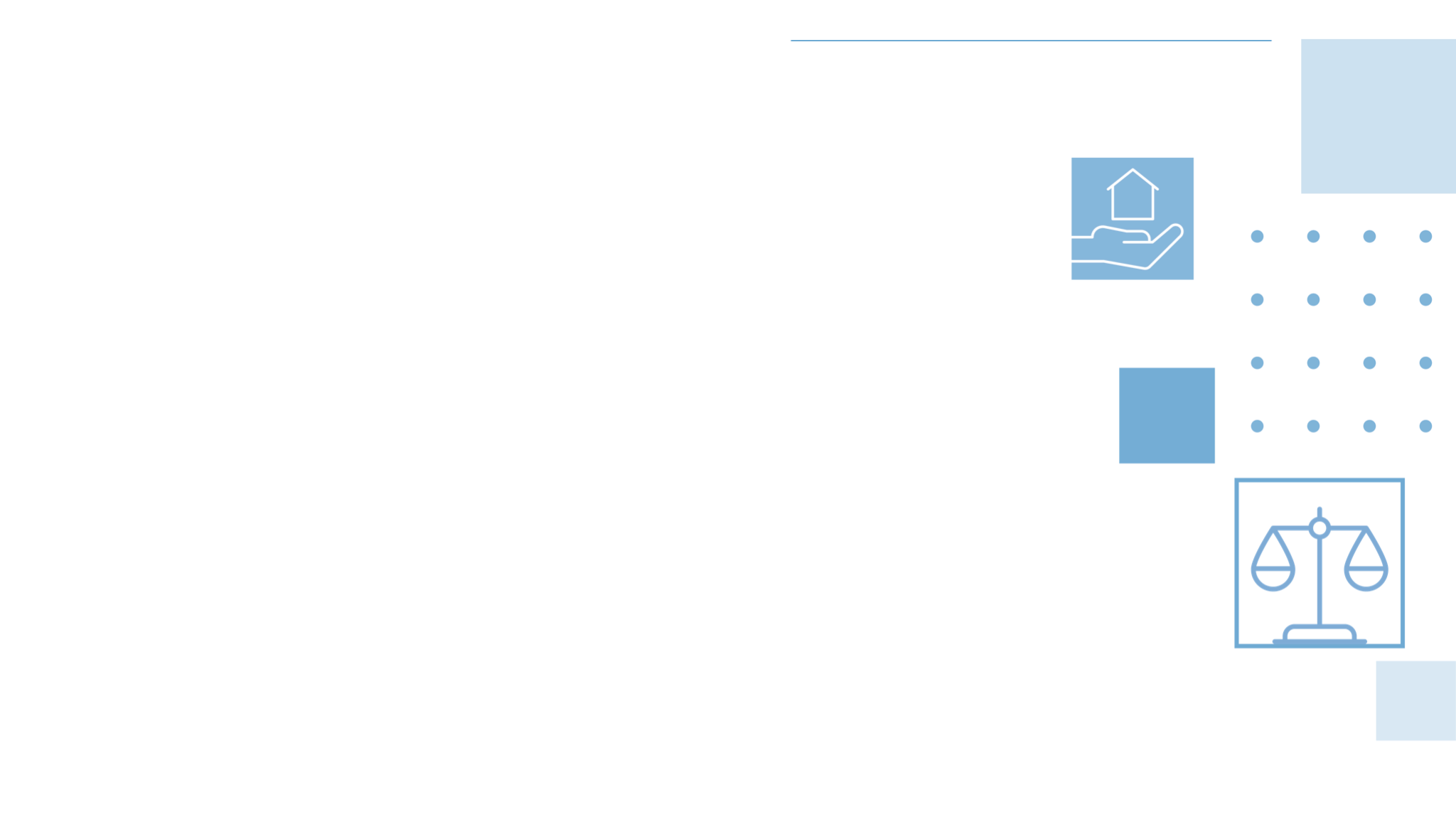 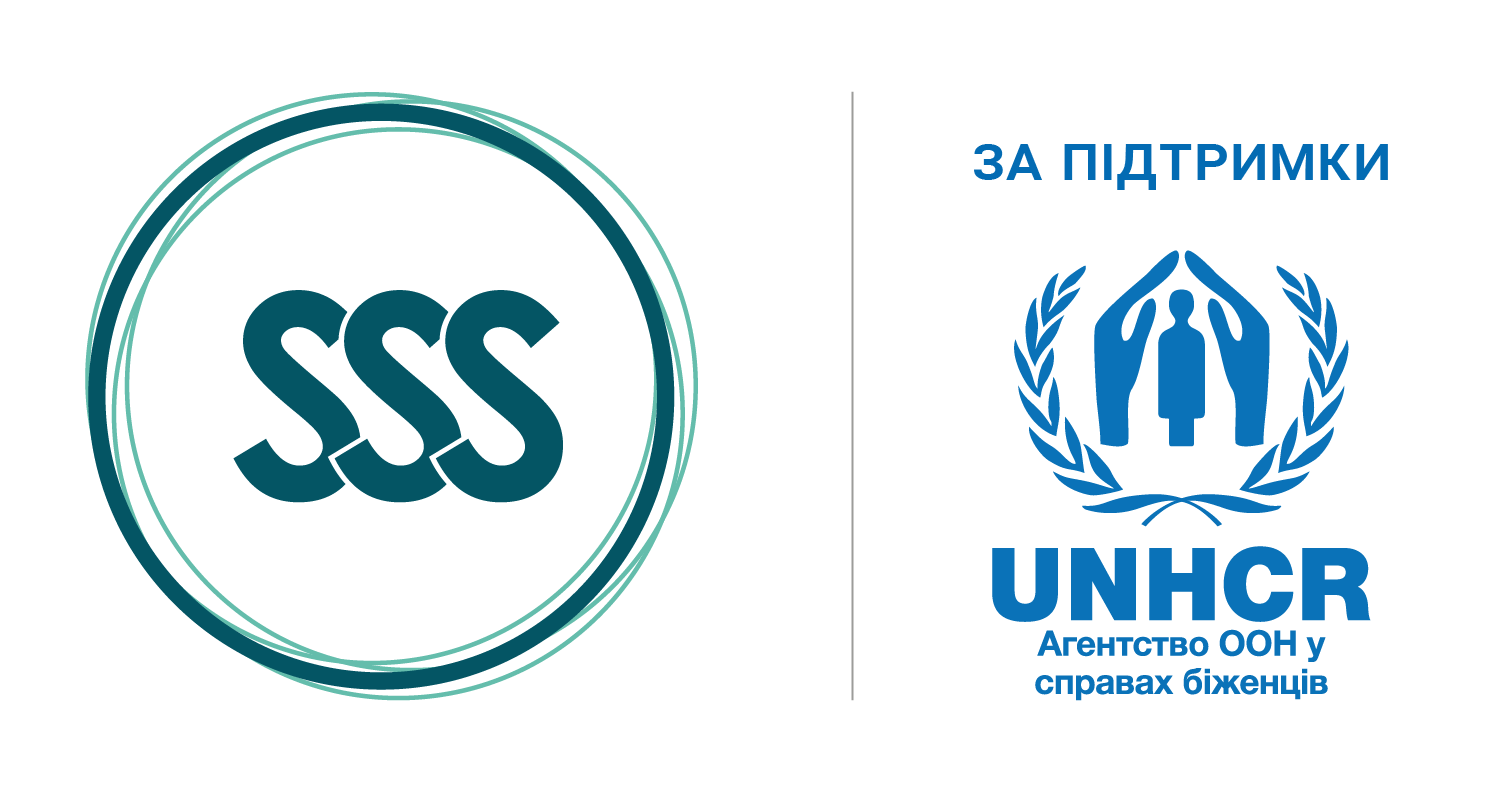 Організація діяльності соціальних служб
Цей проєкт реалізується Благодійною організацією «Благодійний Фонд «Стабілізейшен Суппорт Сервісез» за фінансування Агентства ООН у справах біженців (УВКБ ООН). Зміст цієї публікації є виключно відповідальністю БО «БФ «ССС» та не може використовуватися, щоб відобразити точку зору Агентства.
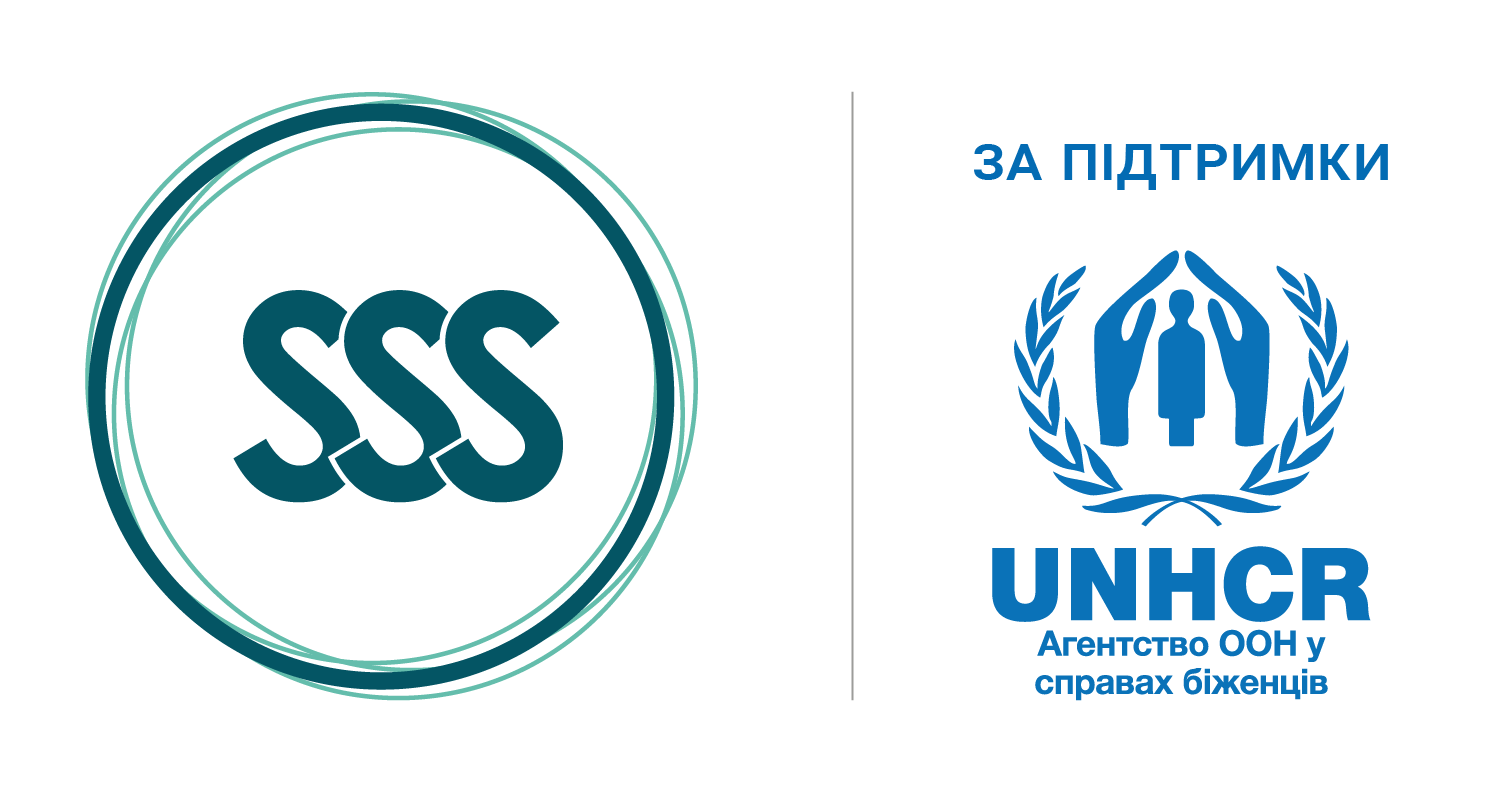 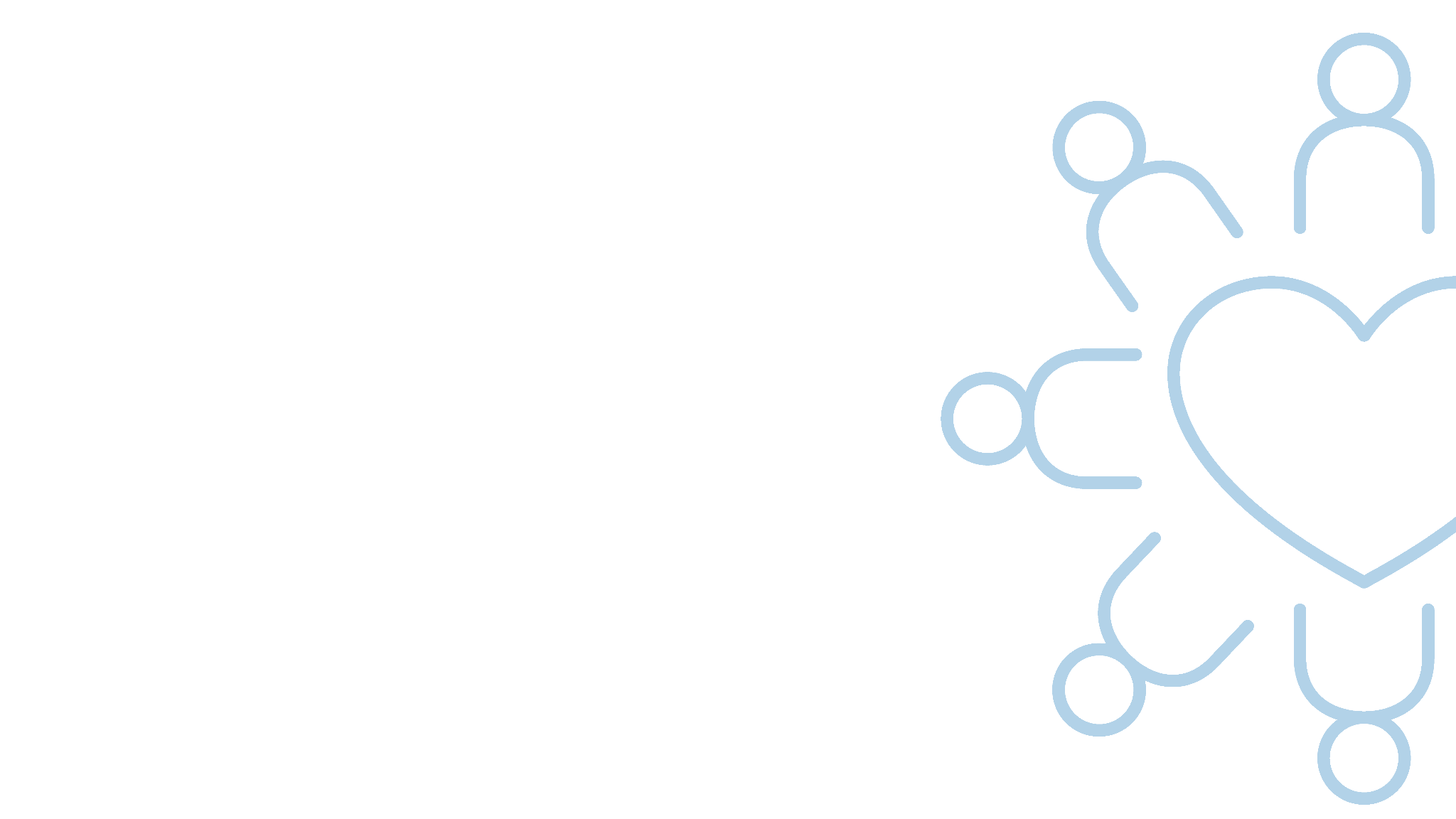 Канали інформування жителів ТГ
Цей проєкт реалізується Благодійною організацією «Благодійний Фонд «Стабілізейшен Суппорт Сервісез» за фінансування Агентства ООН у справах біженців (УВКБ ООН). Зміст цієї публікації є виключно відповідальністю БО «БФ «ССС» та не може використовуватися, щоб відобразити точку зору Агентства.
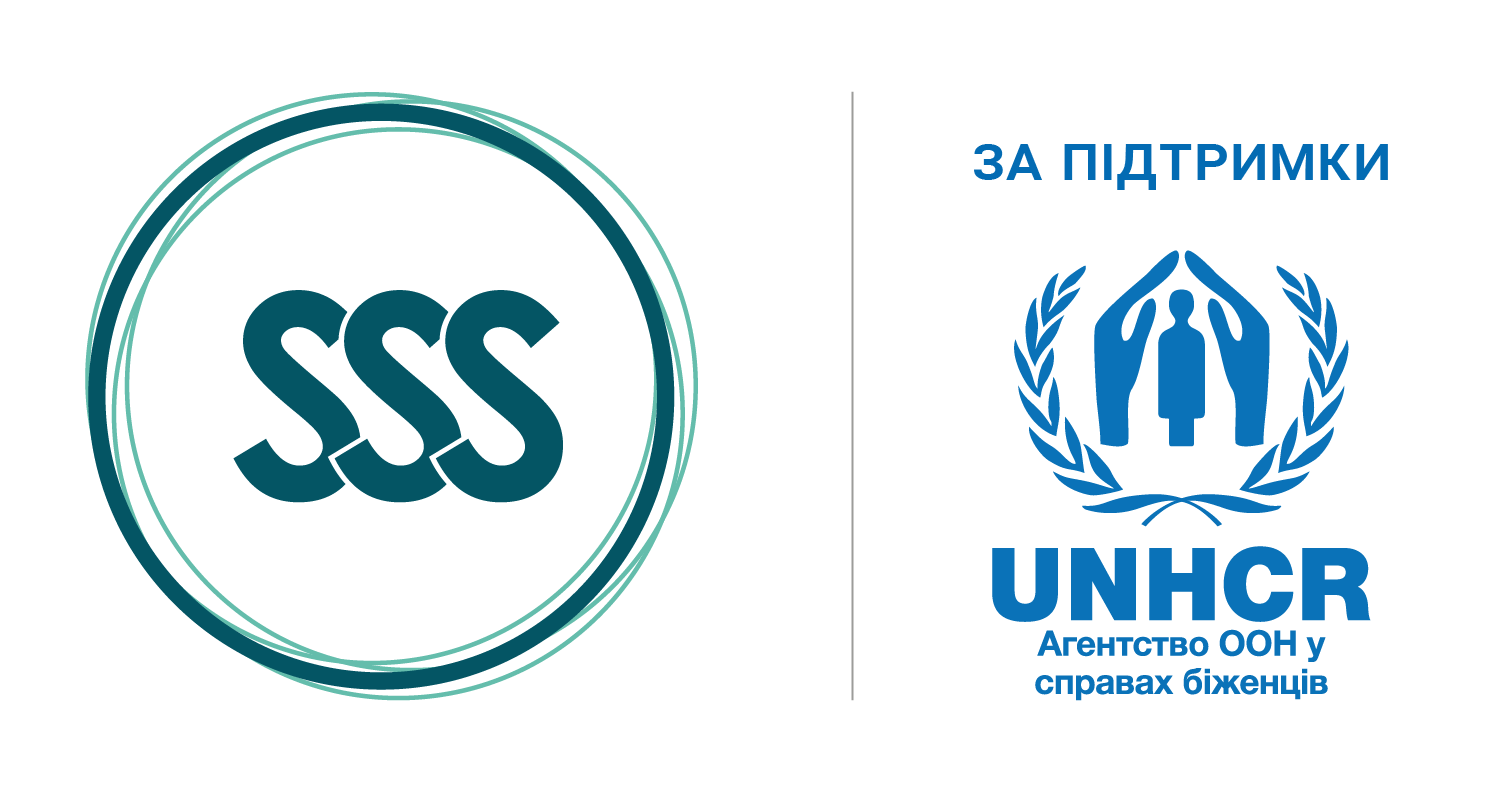 Висновки за результатами дослідження
Загальна оцінка системи надання соціальних послуг є позитивною.
Переваги:
наявність  у громаді комунального надавача соціальних  послуг із розгалуженою структурою відділень та спеціалізованих підрозділів, що забезпечує можливості для надання широкого спектру послуг та задоволення різних потреб населення; 
співпраця з місцевими та міжнародними недержавними організаціями, що сприяє залученню ресурсів та більш ефективній підтримці вразливих категорій населення;
використання різних каналів інформування населення про соціальні послуги, що дозволяє забезпечити доступ до інформації для різних груп населення.
Цей проєкт реалізується Благодійною організацією «Благодійний Фонд «Стабілізейшен Суппорт Сервісез» за фінансування Агентства ООН у справах біженців (УВКБ ООН). Зміст цієї публікації є виключно відповідальністю БО «БФ «ССС» та не може використовуватися, щоб відобразити точку зору Агентства.
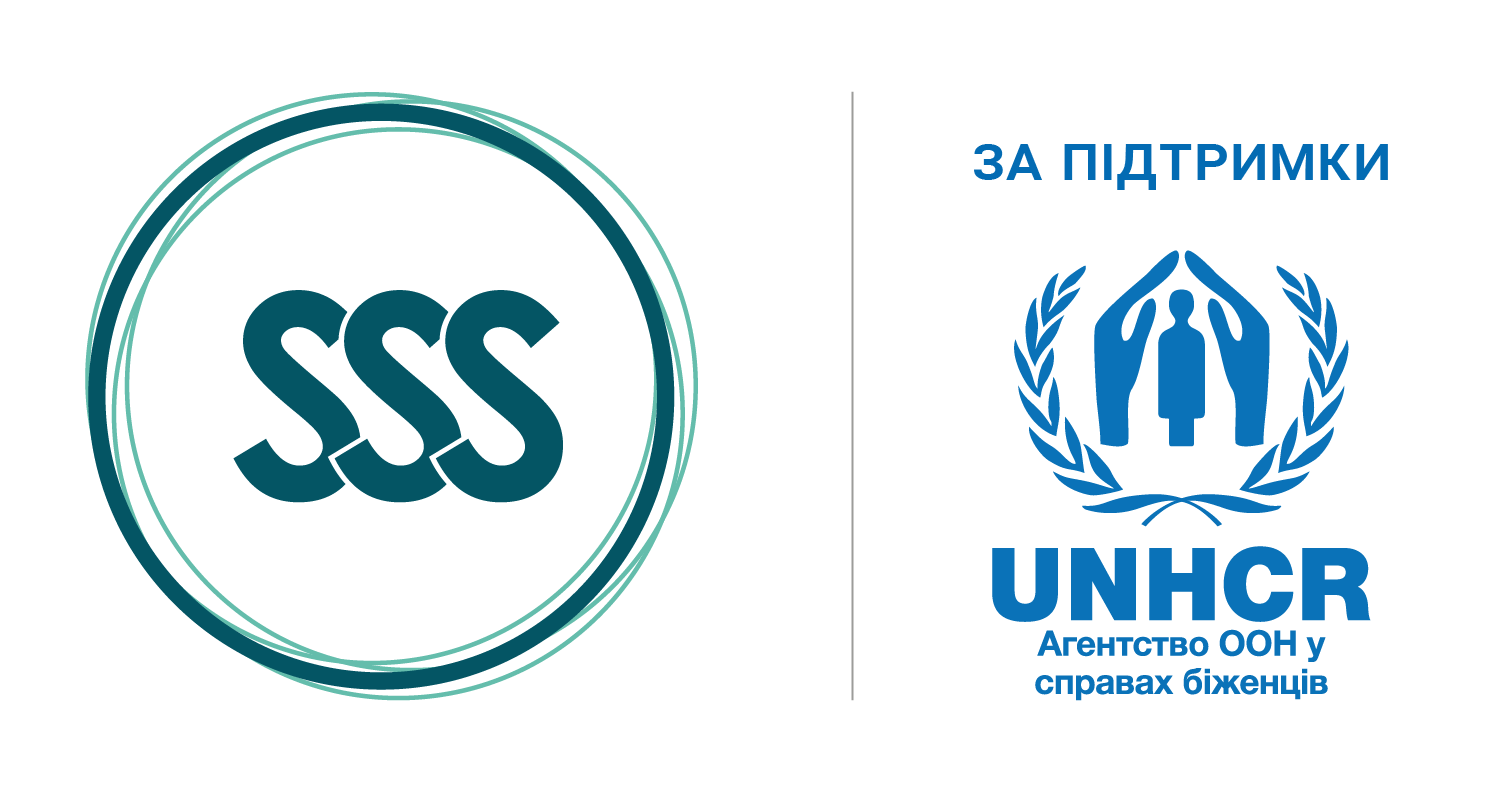 Висновки за результатами дослідження
Проблемні аспекти:
недостатня координація та співпраця з органами державного управління та комунальними закладами, зокрема з центром зайнятості та інклюзивно-ресурсним центром, що може призводити до дублювання зусиль, неефективних витрат ресурсів, зниження ефективності та якості надання послуг;
низька поінформованість працівників соціальних служб та мешканців про надання послуг за технологією «єдиного вікна», що ускладнює процедури надання послуг;
відсутність чіткого алгоритму перенаправлення громадян, які звертаються за соціальними послугами, що знижує ефективність системи надання соціальних послуг; 
відсутність віддалених робочих місць фахівців із соціальної роботи у старостинських округах, брак власного транспорту у комунального надавача соціальних послуг, що створює труднощі із доступом до соціальних послуг для жителів віддалених населених пунктів на унеможливлює швидке реагування та кризові ситуації.
Цей проєкт реалізується Благодійною організацією «Благодійний Фонд «Стабілізейшен Суппорт Сервісез» за фінансування Агентства ООН у справах біженців (УВКБ ООН). Зміст цієї публікації є виключно відповідальністю БО «БФ «ССС» та не може використовуватися, щоб відобразити точку зору Агентства.
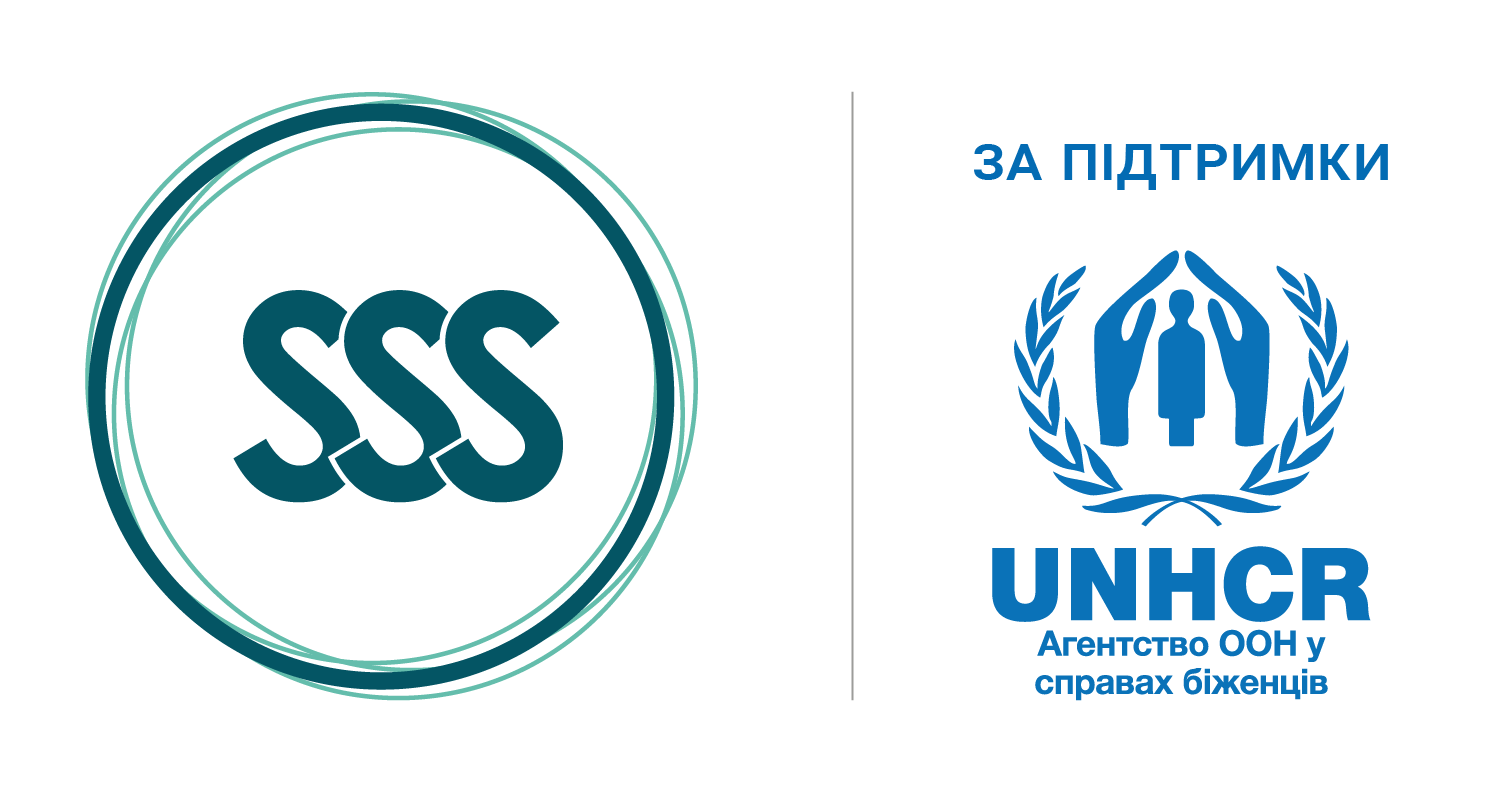 КОНТАКТИ БЛАГОДІЙНОГО ФОНДУ 
«Стабілізейшен Суппорт Сервісез»
НАШ САЙТ:
https://sss-ua.org

ЕЛЕКТРОННА ПОШТА:
info@radnyk.org

ПИШІТЬ НАМ У FACEBOOK:
@stabilizationsupportservices

ЗАХОДЬТЕ В НАШ INSTAGRAM:
@stabilizationsupportservices
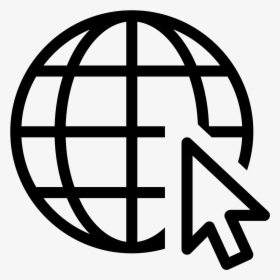 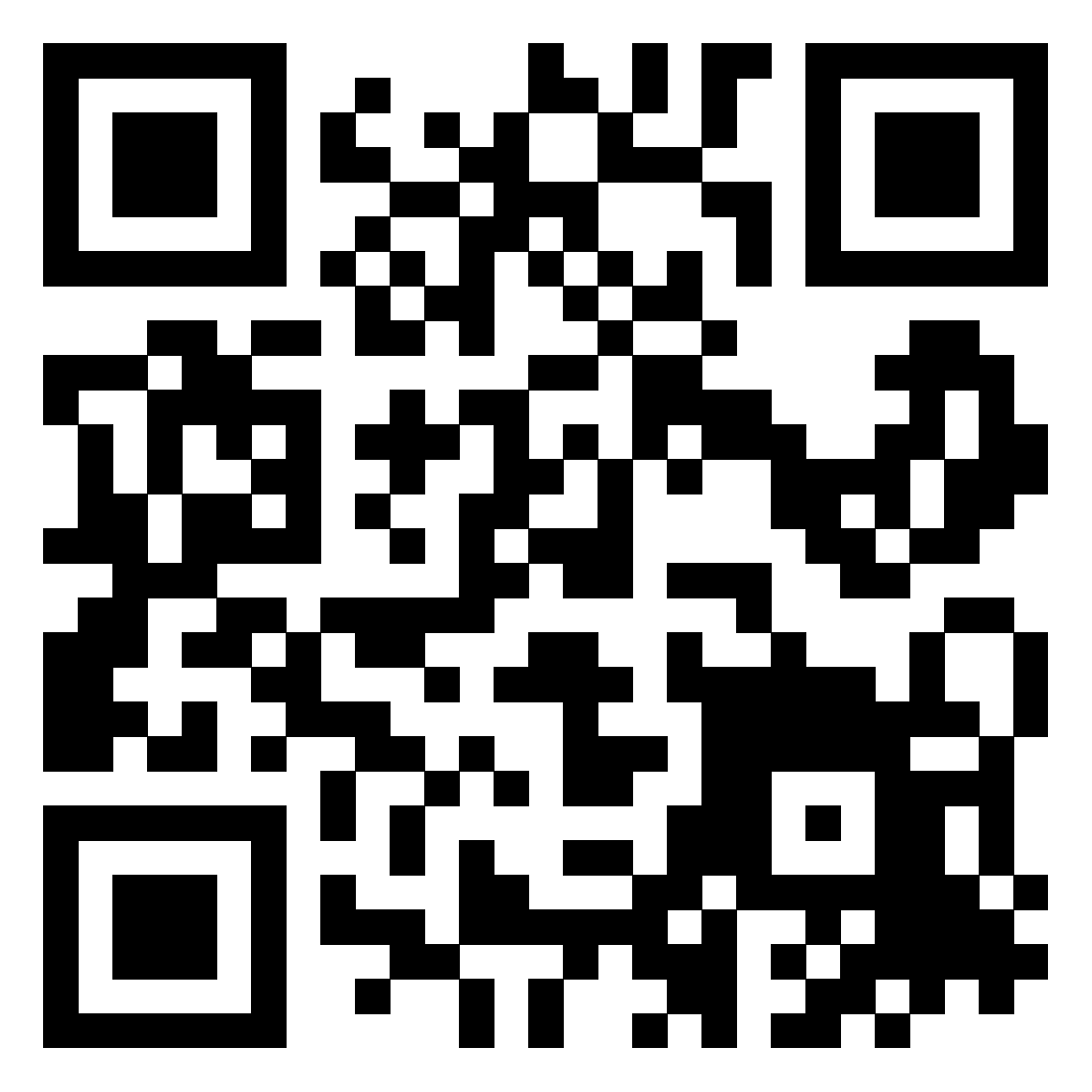 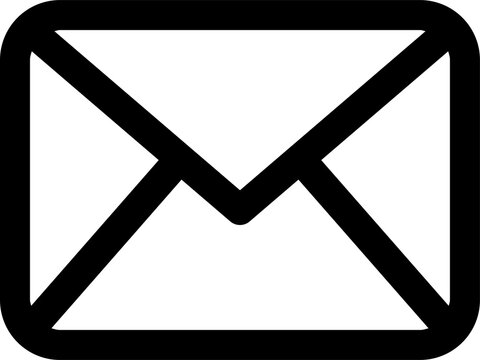 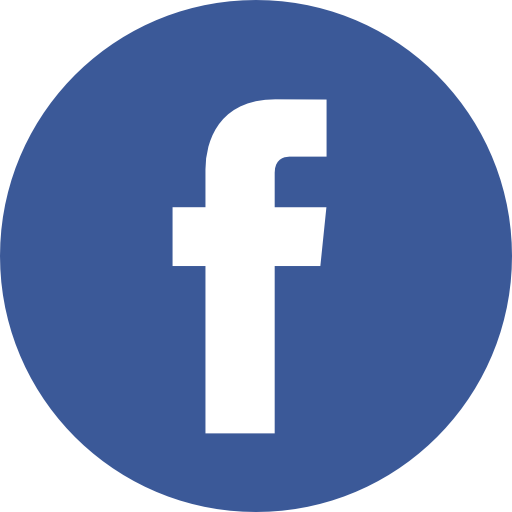 ПОСИЛАННЯ НА САЙТ
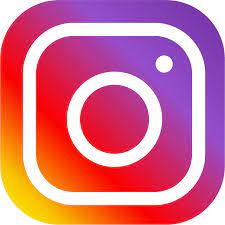 Цей проєкт реалізується Благодійною організацією «Благодійний Фонд «Стабілізейшен Суппорт Сервісез» за фінансування Агентства ООН у справах біженців (УВКБ ООН). Зміст цієї публікації є виключно відповідальністю БО «БФ «ССС» та не може використовуватися, щоб відобразити точку зору Агентства.